Fundamentals of Music Processing
Chapter 7: Content-Based Audio Retrieval
Meinard Müller
International Audio Laboratories Erlangen
www.music-processing.de
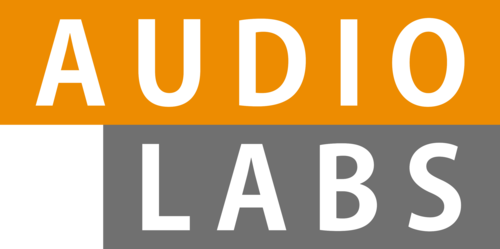 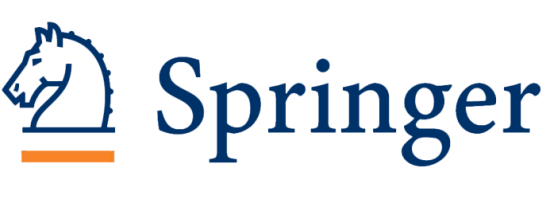 Book: Fundamentals of Music Processing
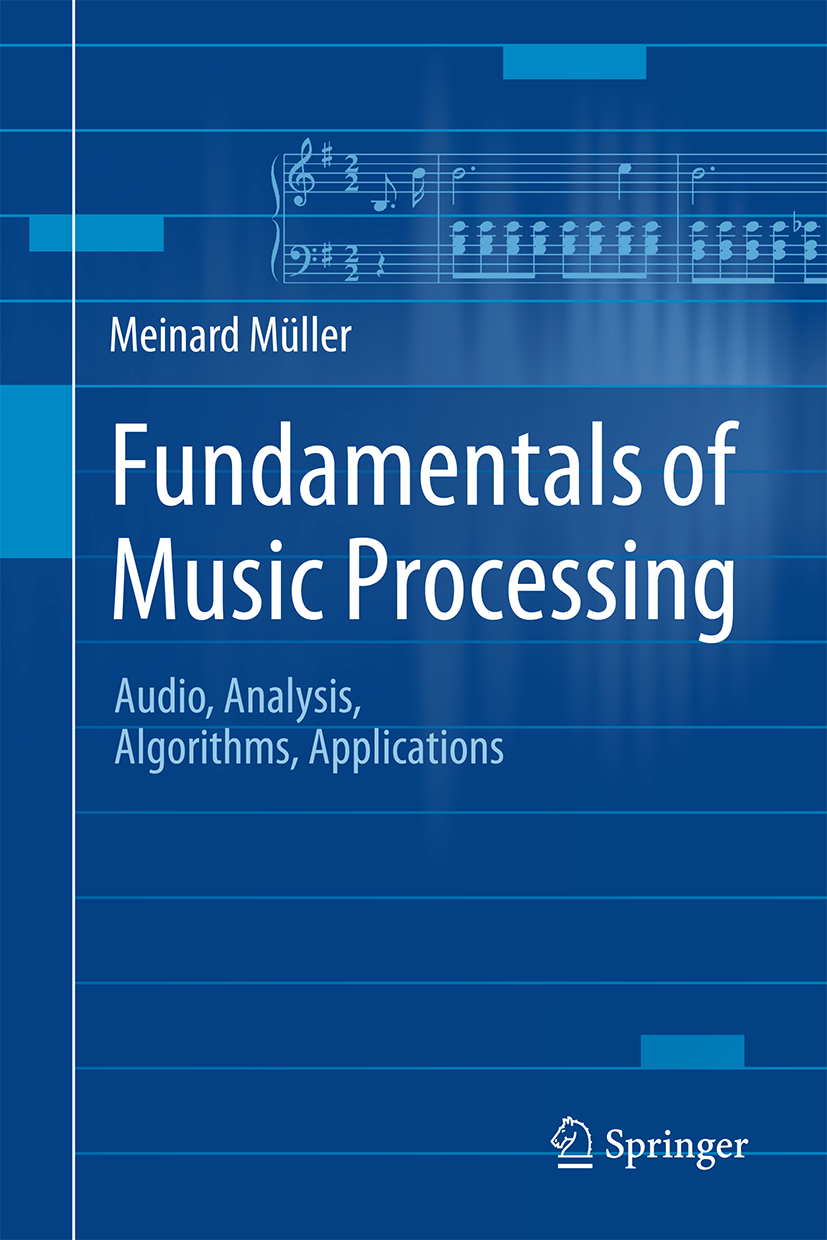 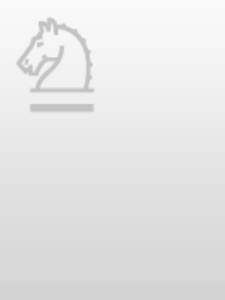 Meinard Müller
Fundamentals of Music Processing
Audio, Analysis, Algorithms, Applications
483 p., 249 illus., 30 illus. in color, hardcover
ISBN: 978-3-319-21944-8
Springer, 2015
Accompanying website: 
www.music-processing.de
Chapter 7: Content-Based Audio Retrieval
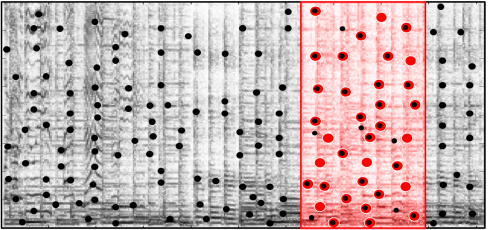 7.1	Audio Identification
7.2	Audio Matching
7.3	Version Identification
7.4	Further Notes
One important topic in information retrieval is concerned with the development of search engines that enable users to explore music collections in a flexible and intuitive way. In Chapter 7, we discuss audio retrieval strategies that follow the query-by-example paradigm: given an audio query, the task is to retrieve all documents that are somehow similar or related to the query. Starting with audio identification, a technique used in many commercial applications such as Shazam, we study various retrieval strategies to handle different degrees of similarity. Furthermore, considering efficiency issues, we discuss fundamental indexing techniques based on inverted lists—a concept originally used in text retrieval.
7 Content-Based Audio Retrieval
Teaser
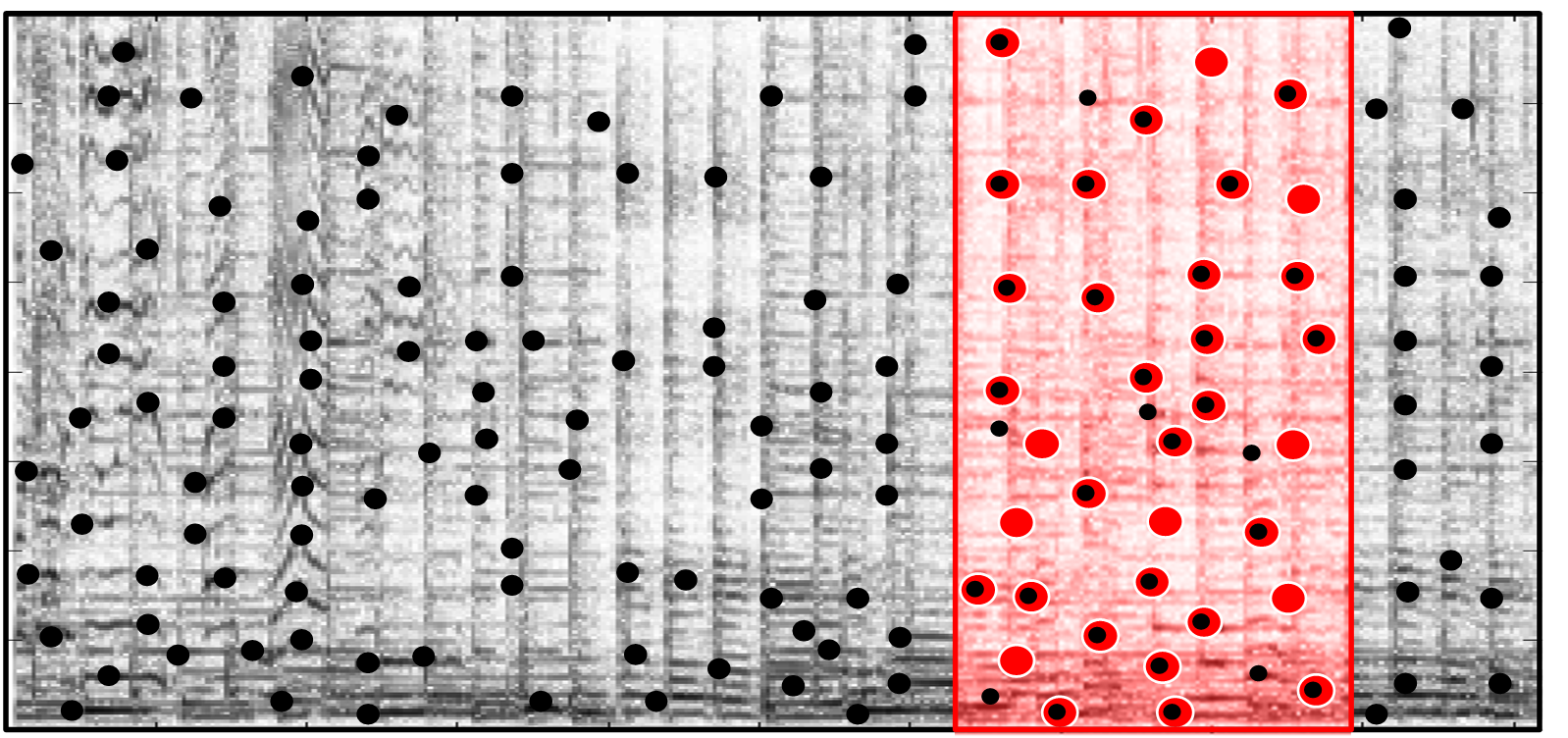 7 Content-Based Audio Retrieval
Fig. 7.1
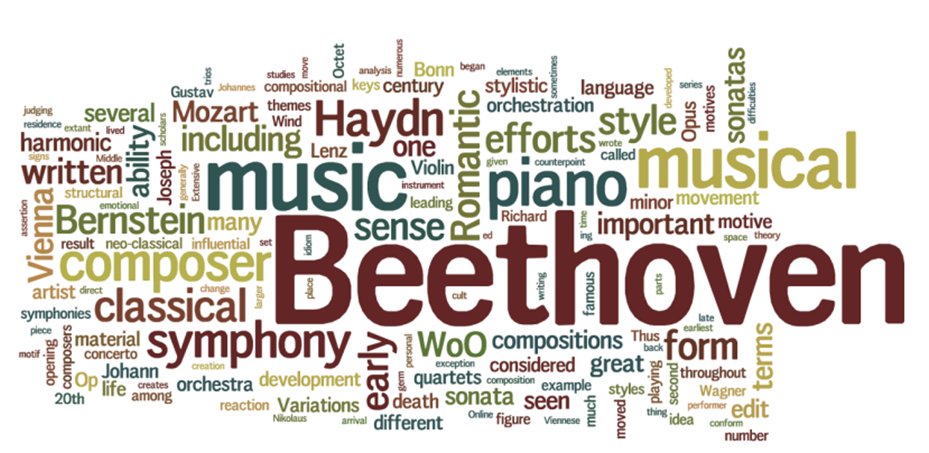 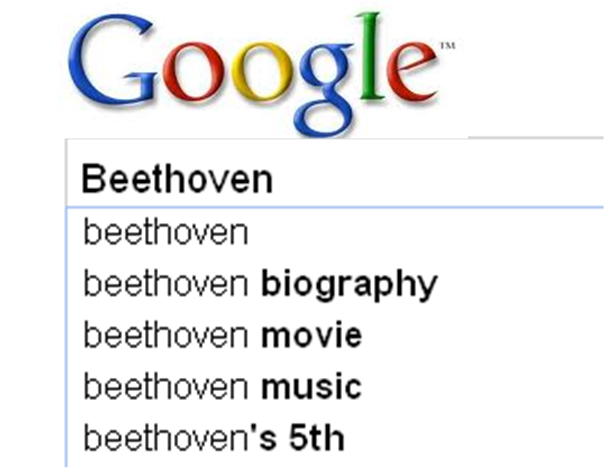 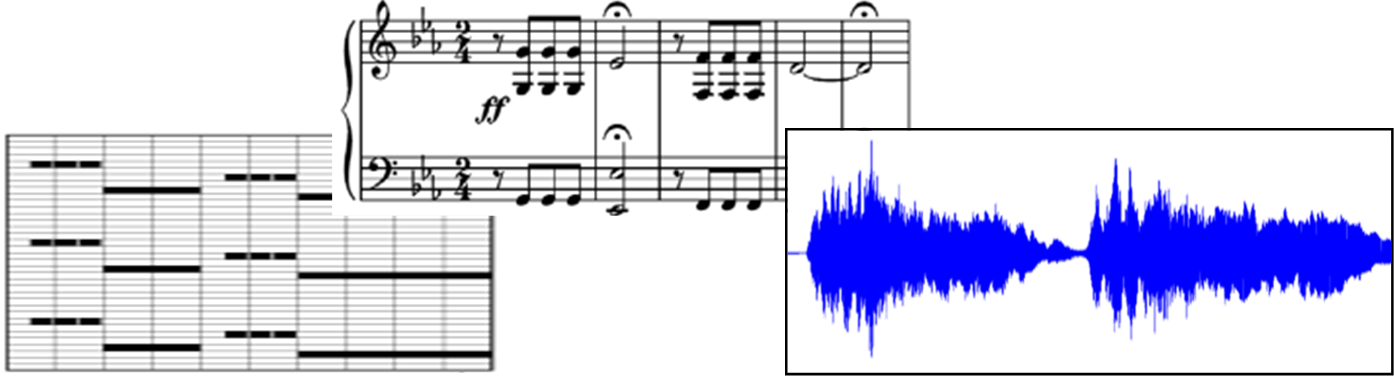 7.1 Audio Identification
Fig. 7.2
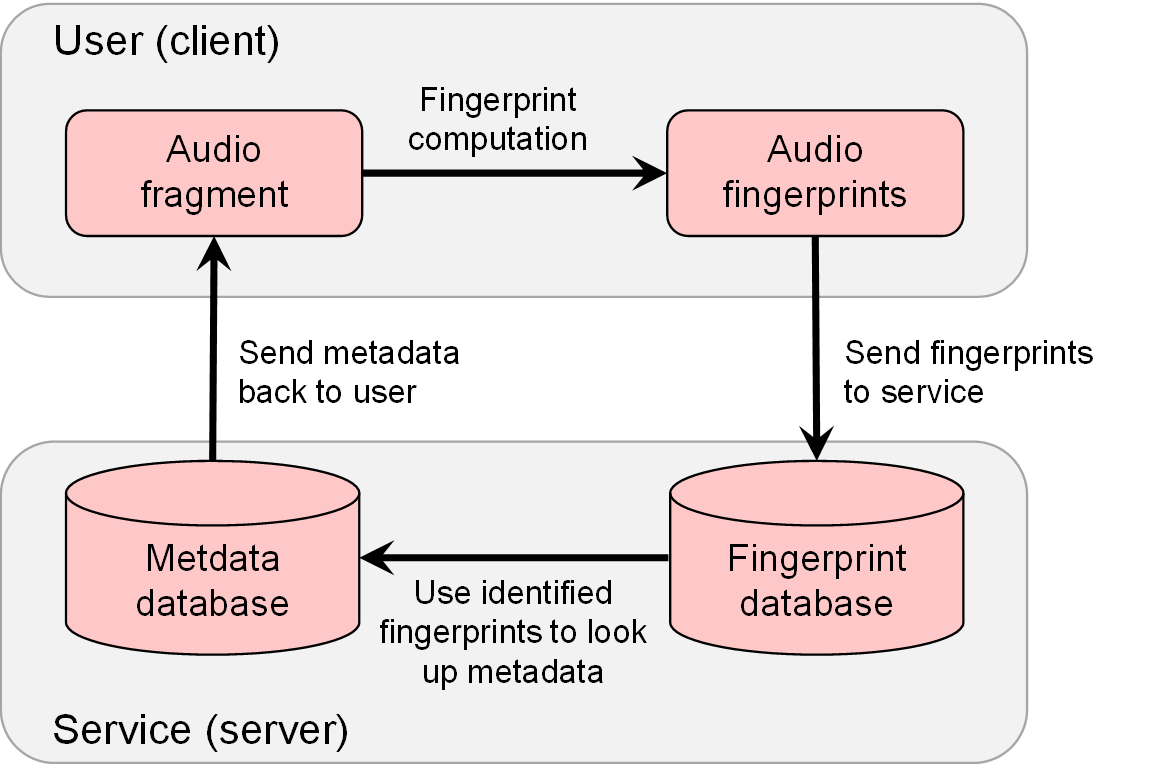 7.1 Audio Identification
Fig. 7.3
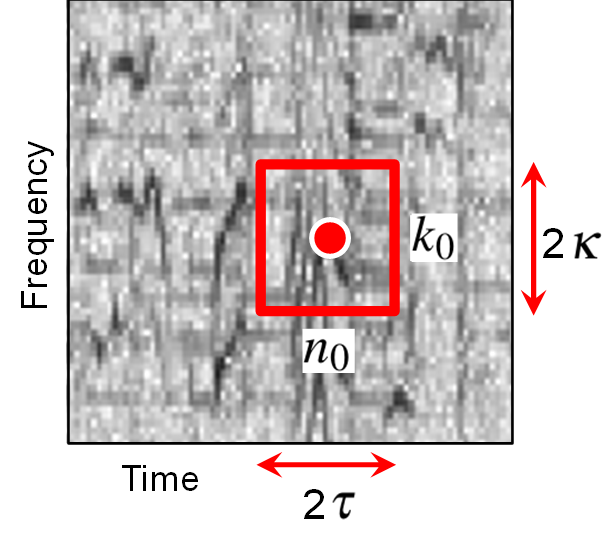 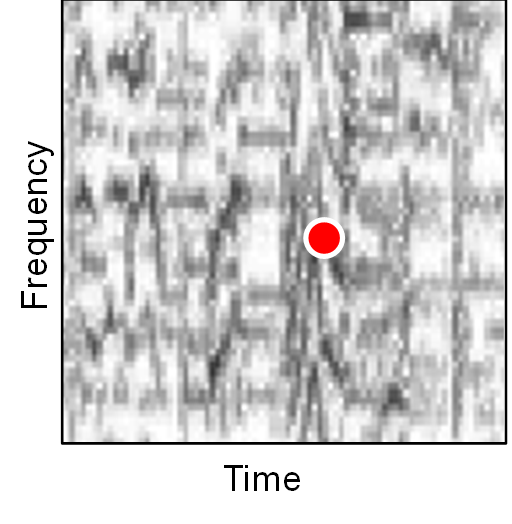 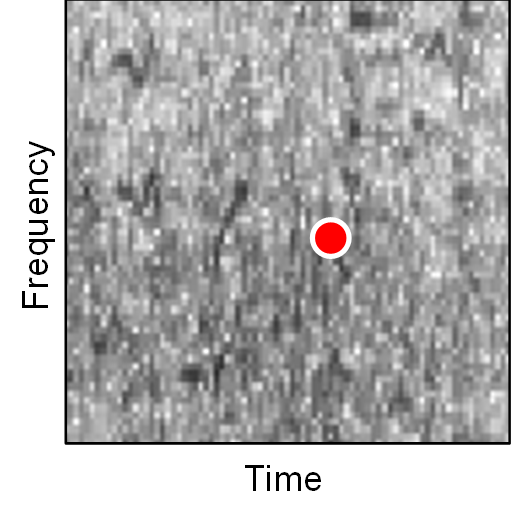 7.1 Audio Identification
Fig. 7.4
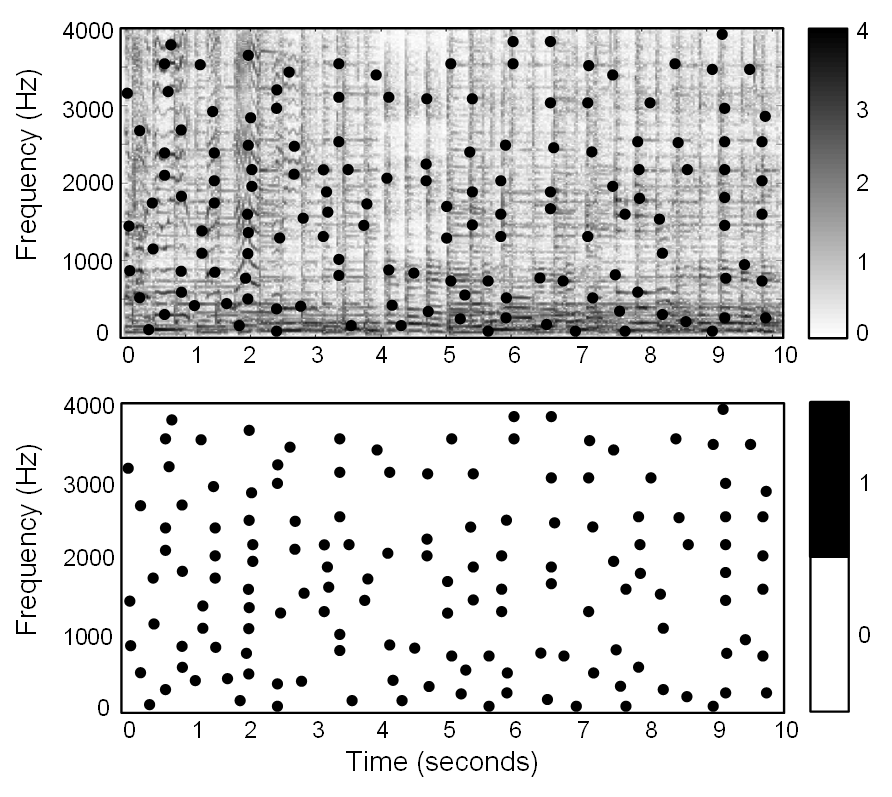 7.1 Audio Identification
Fig. 7.5
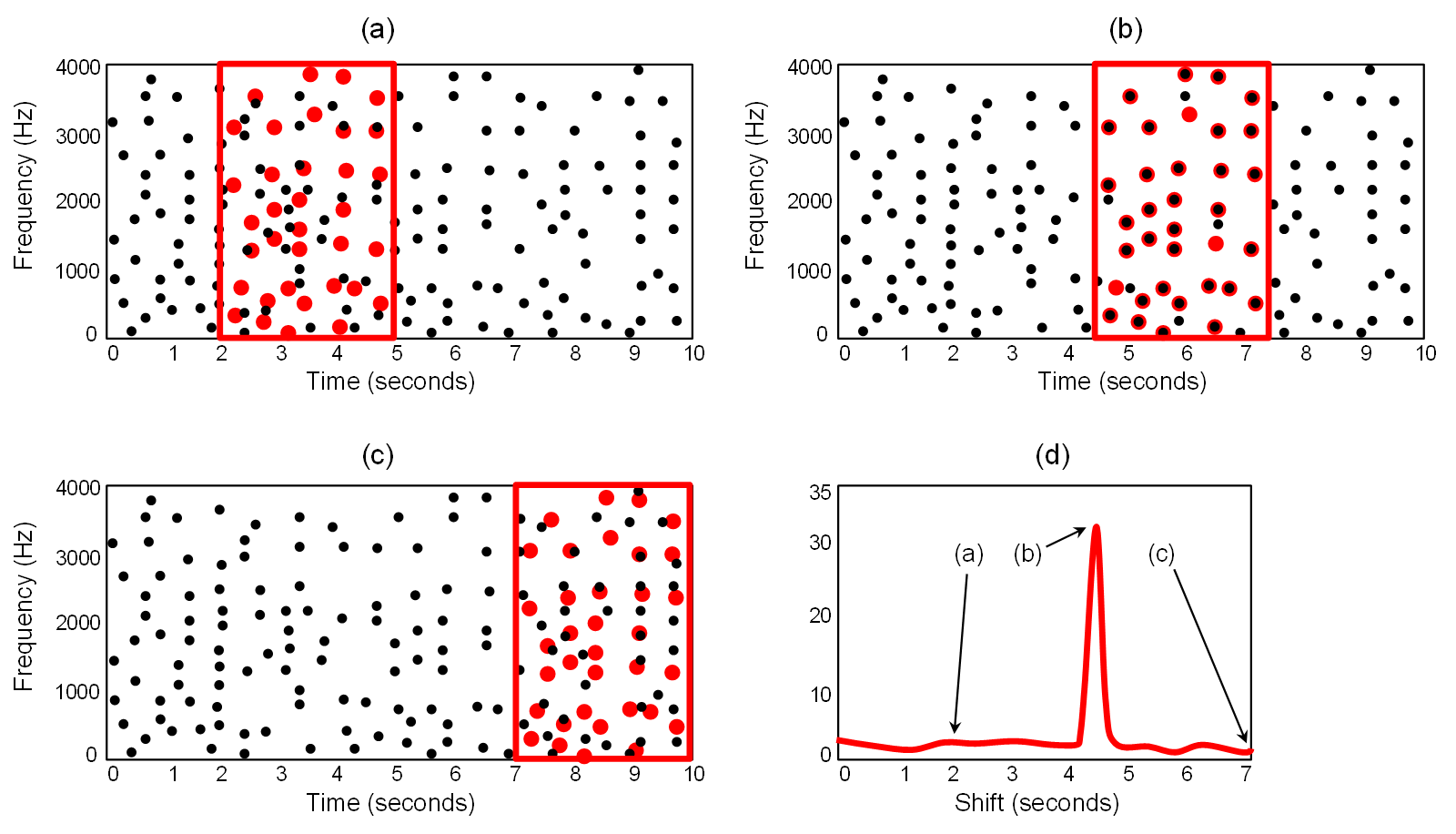 7.1 Audio Identification
Fig. 7.5
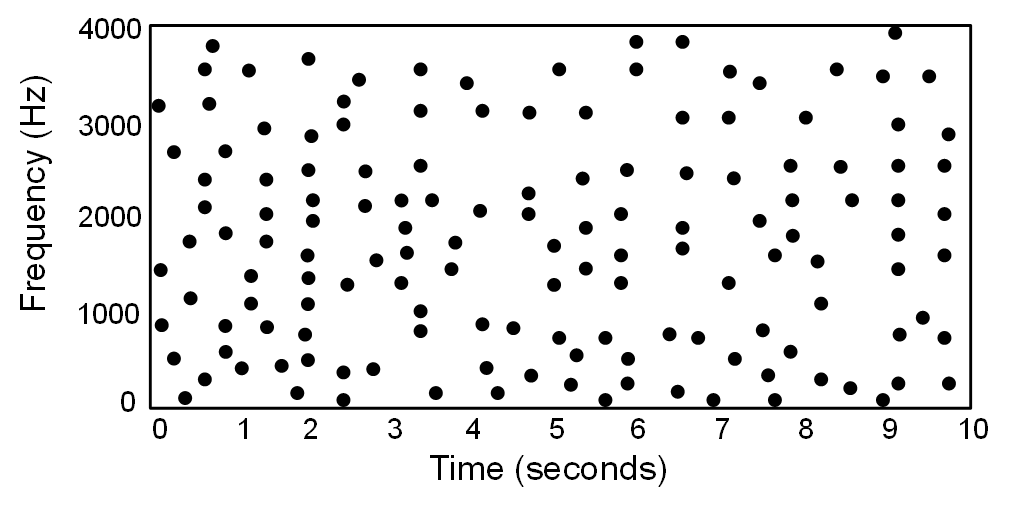 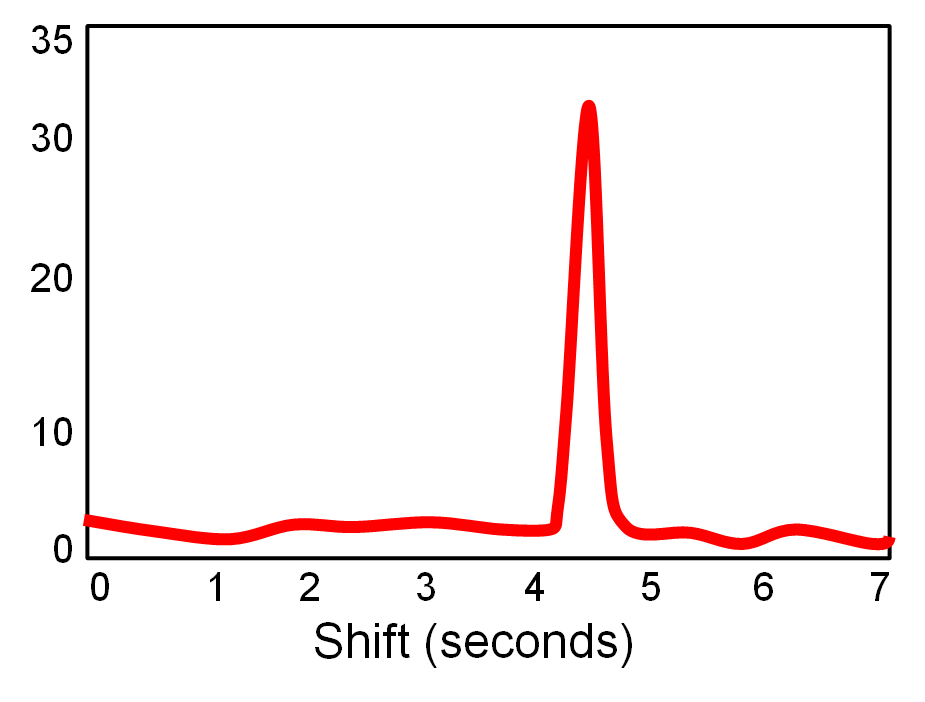 7.1 Audio Identification
Fig. 7.5
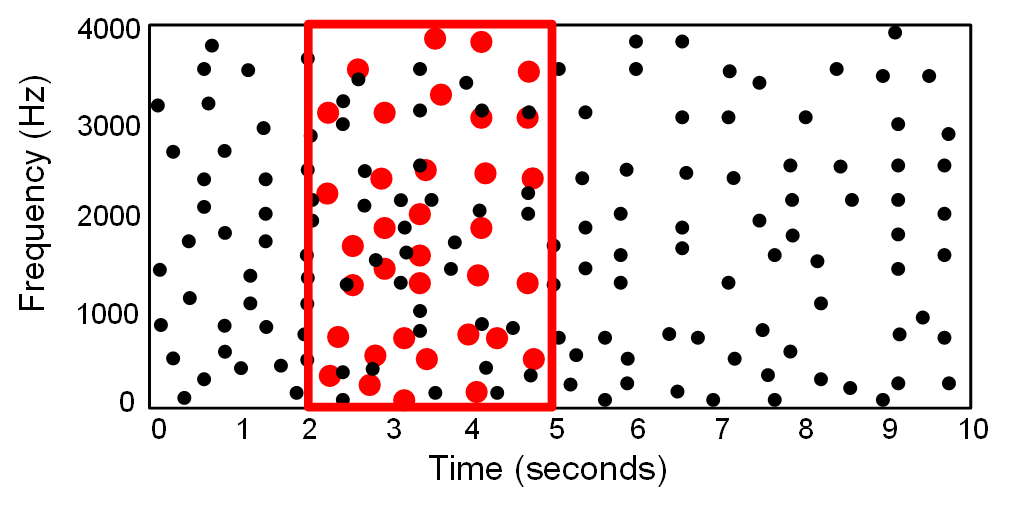 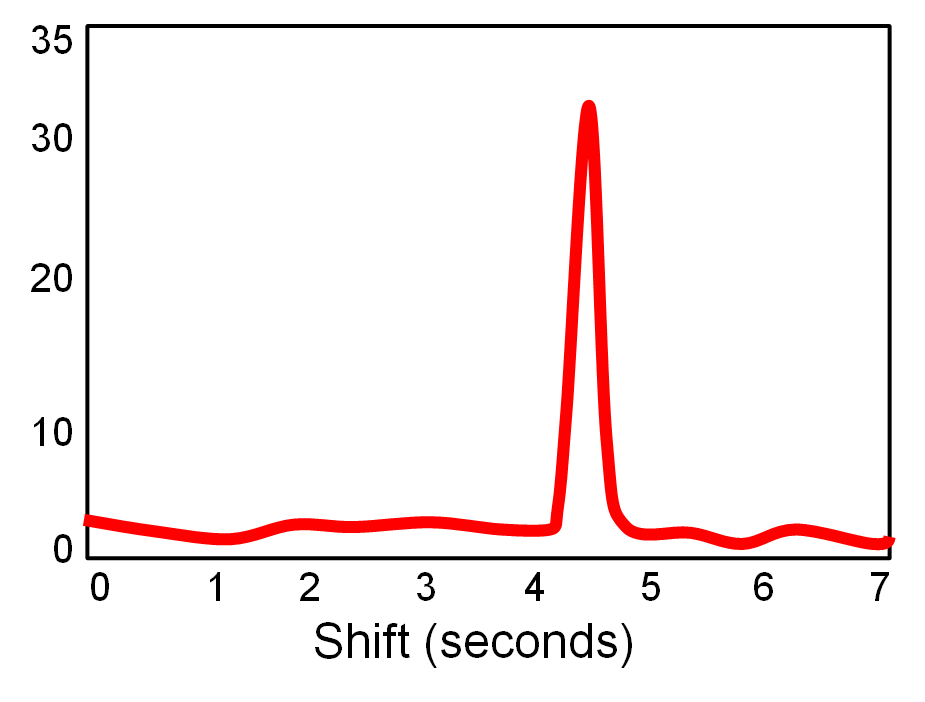 7.1 Audio Identification
Fig. 7.5
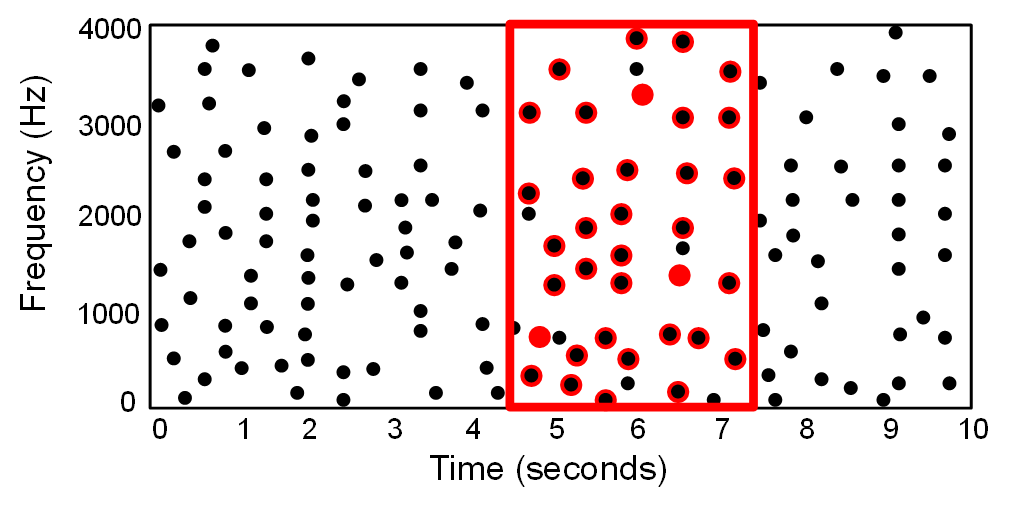 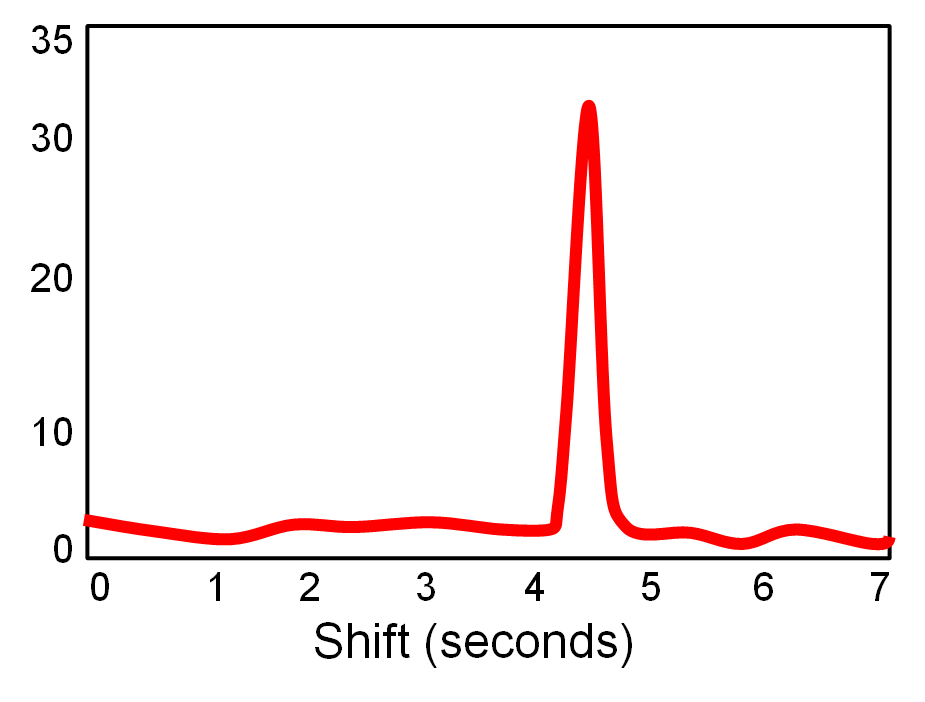 7.1 Audio Identification
Fig. 7.5
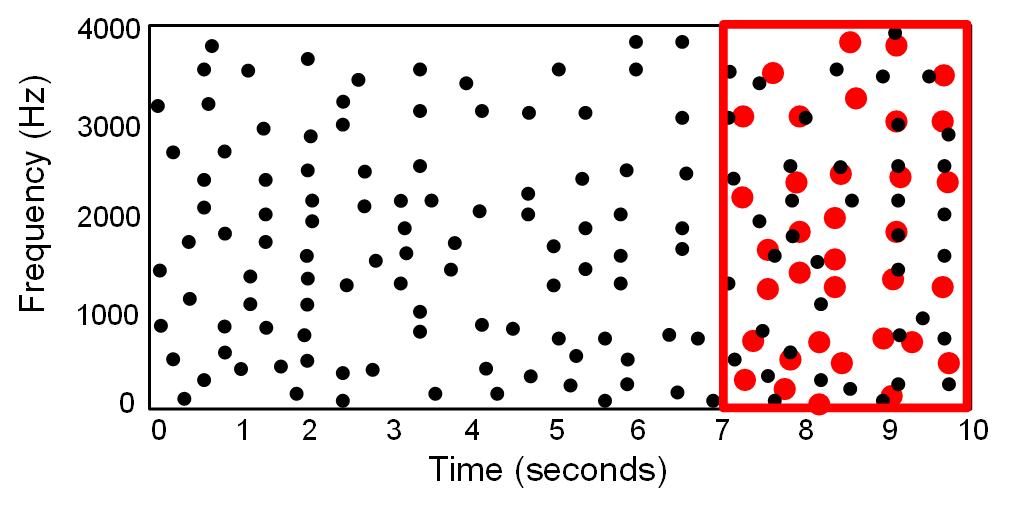 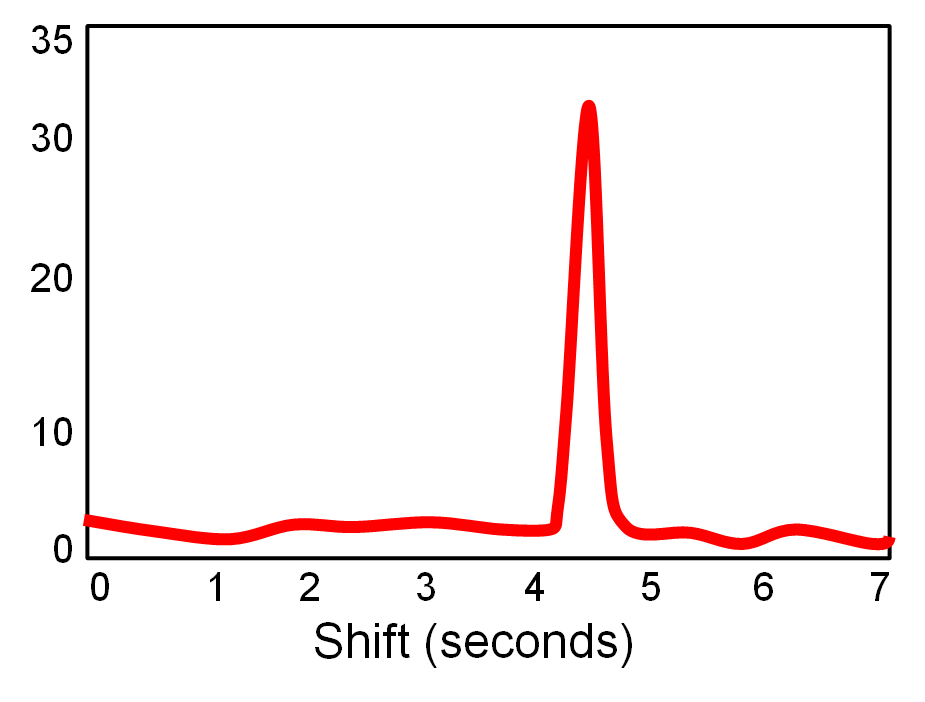 7.1 Audio Identification
Fig. 7.6
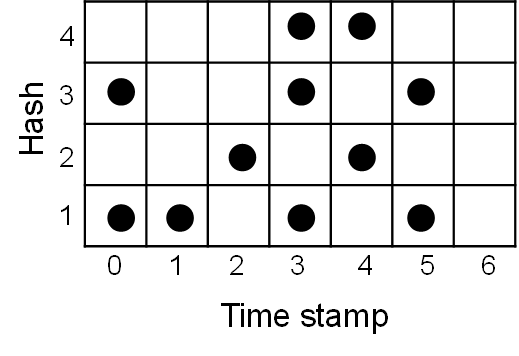 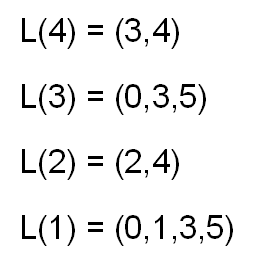 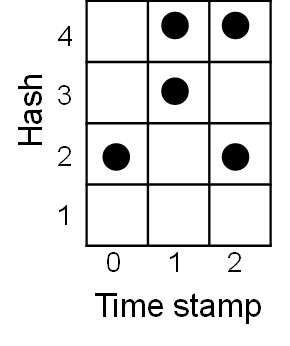 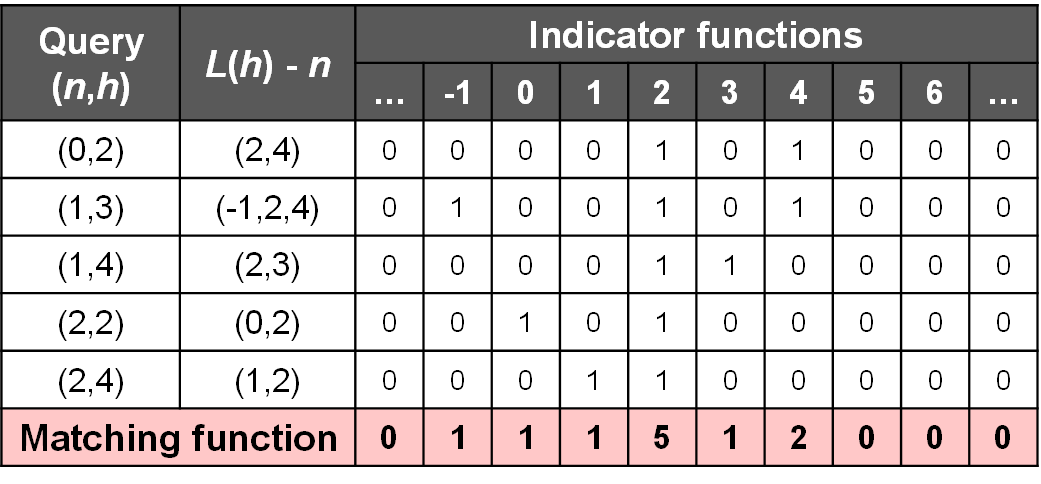 7.1 Audio Identification
Fig. 7.7
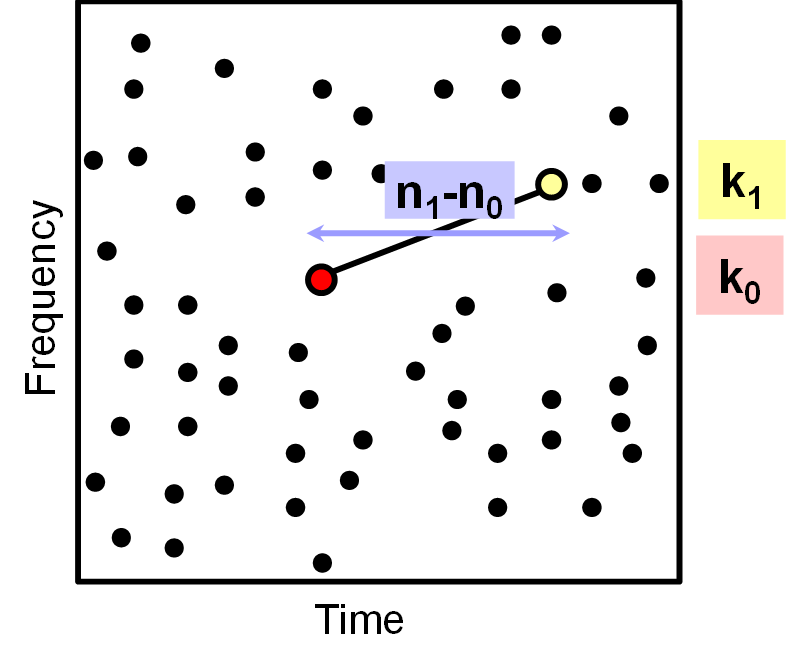 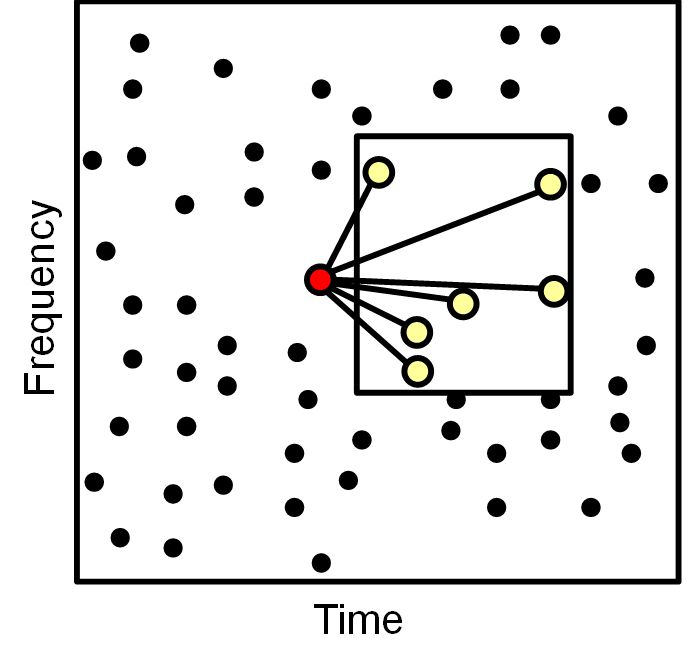 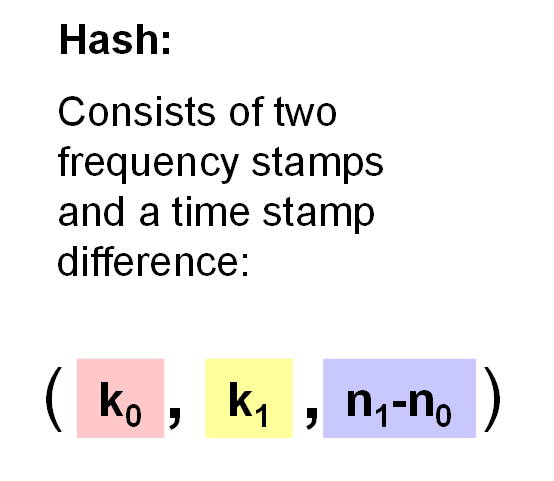 7.2 Audio Matching
Fig. 7.8
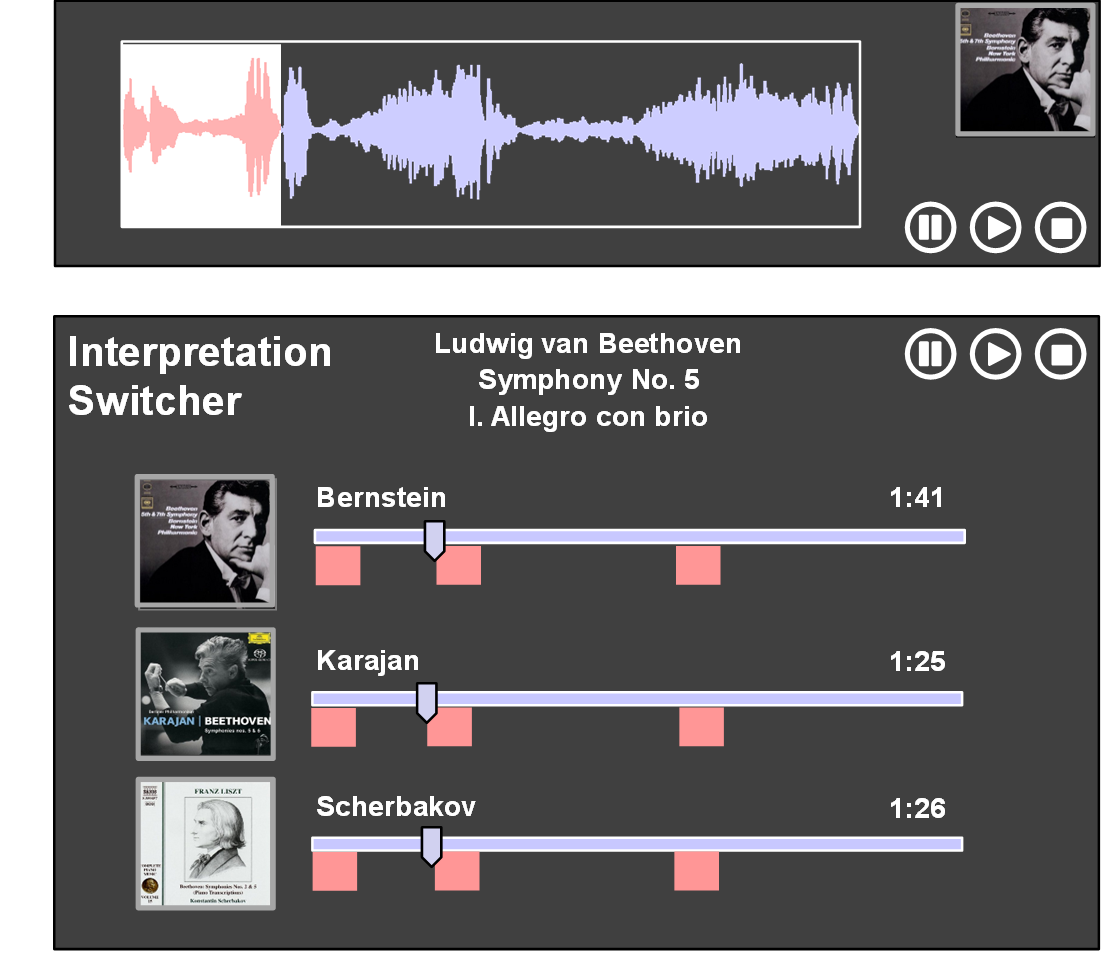 7.2 Audio Matching
Fig. 7.9
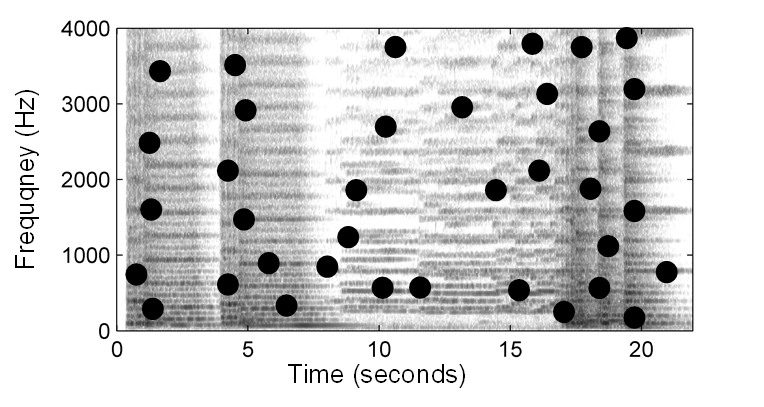 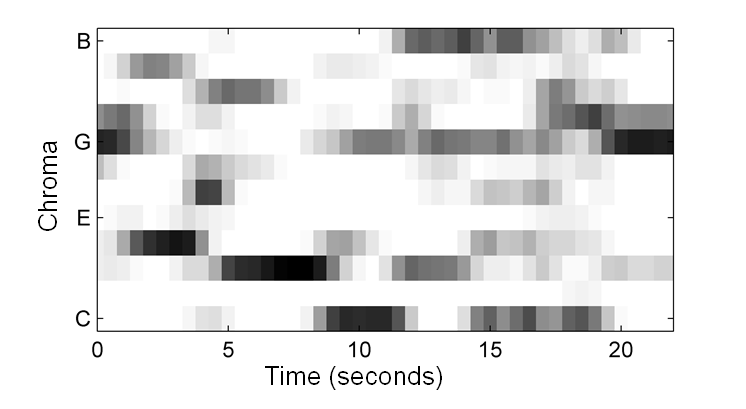 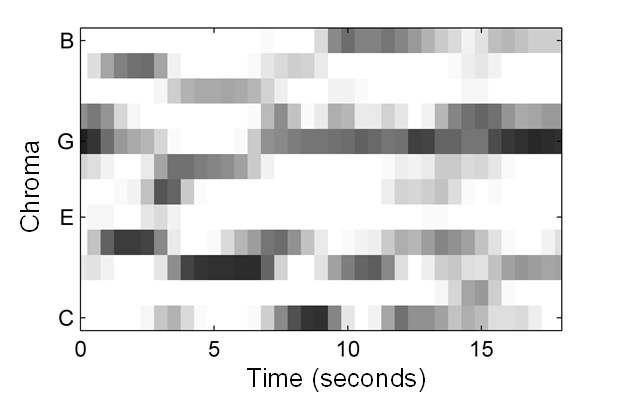 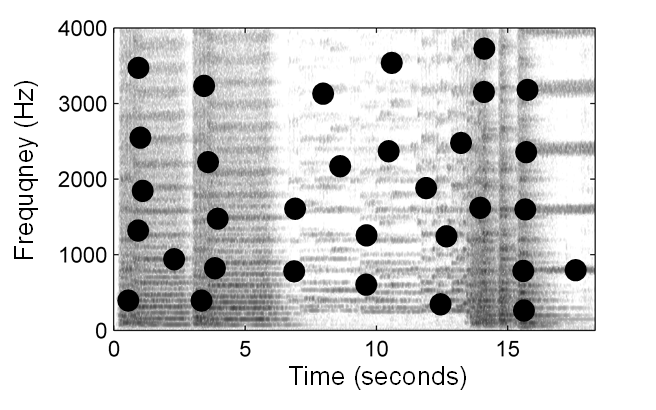 7.2 Audio Matching
Fig. 7.10
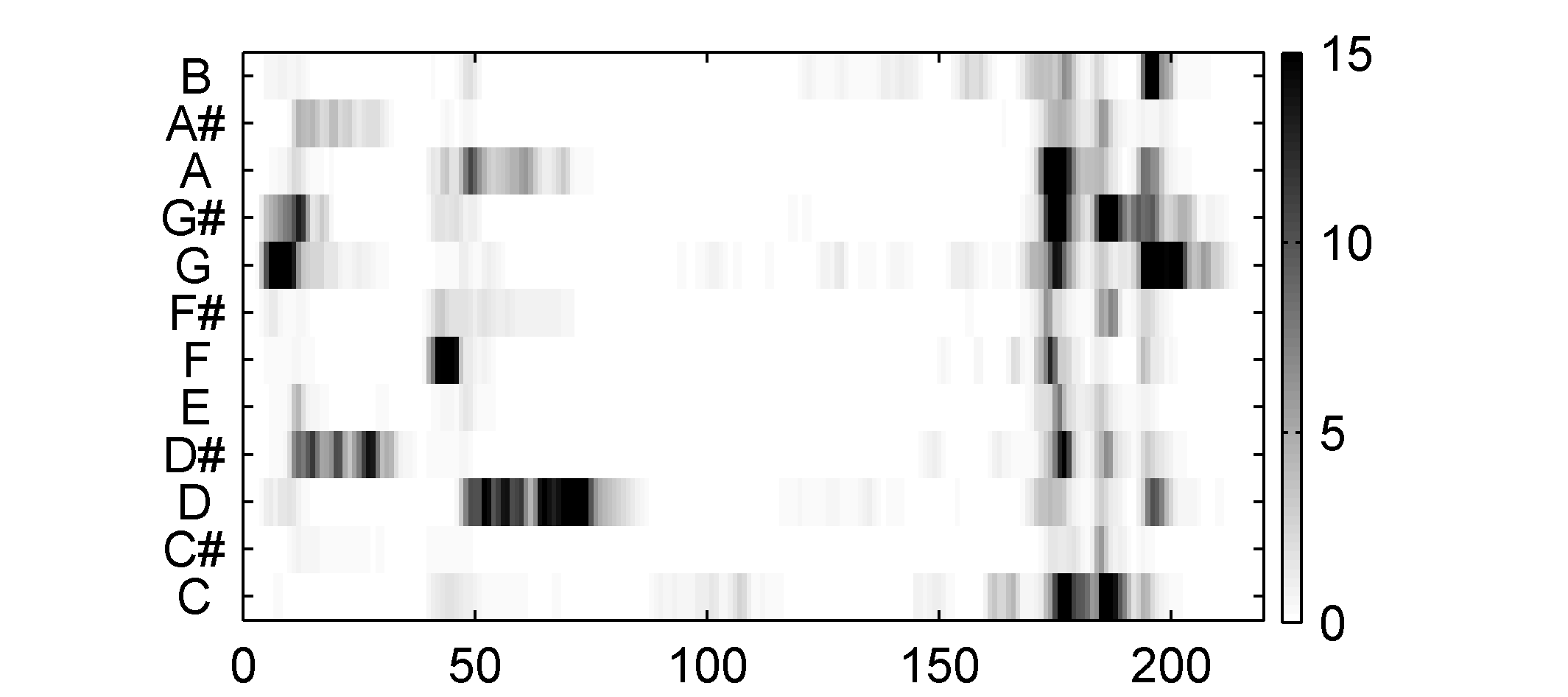 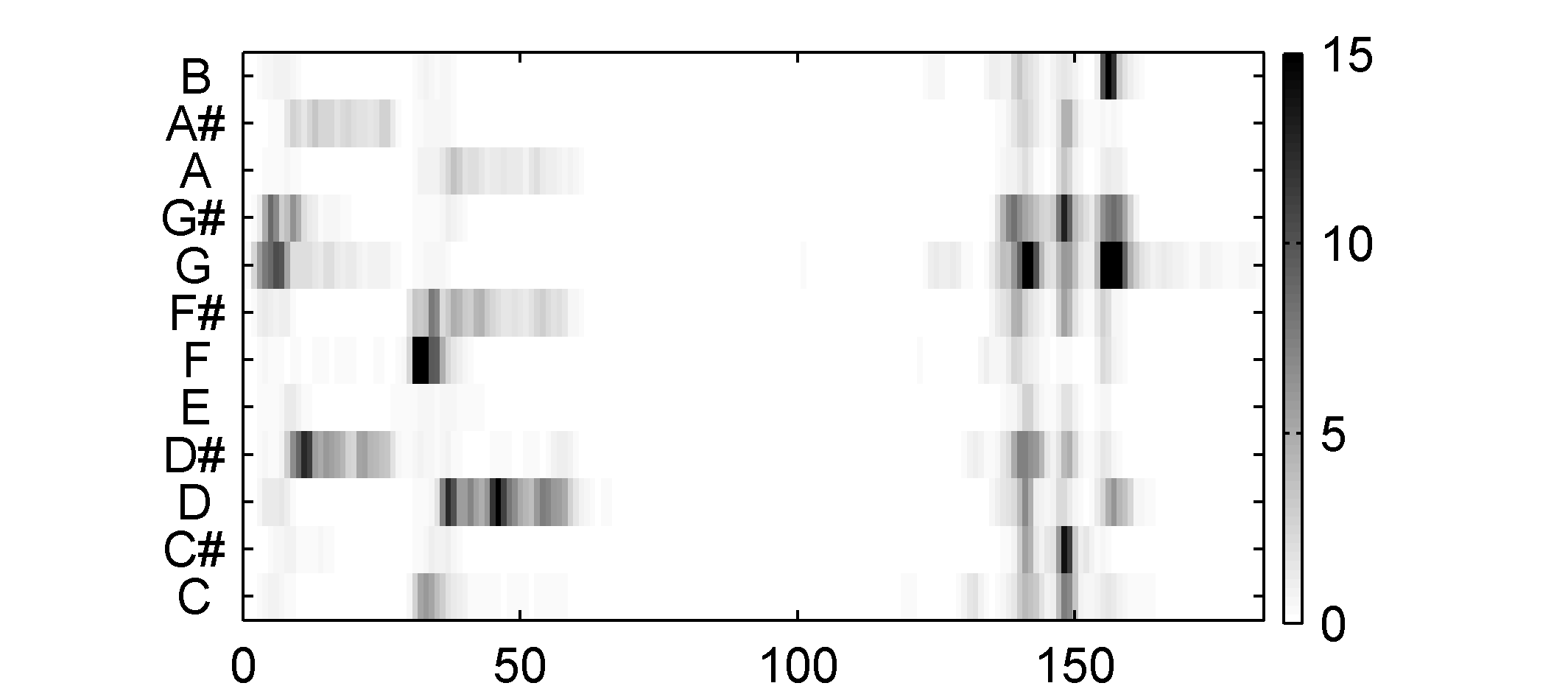 Time (samples)
Time (samples)
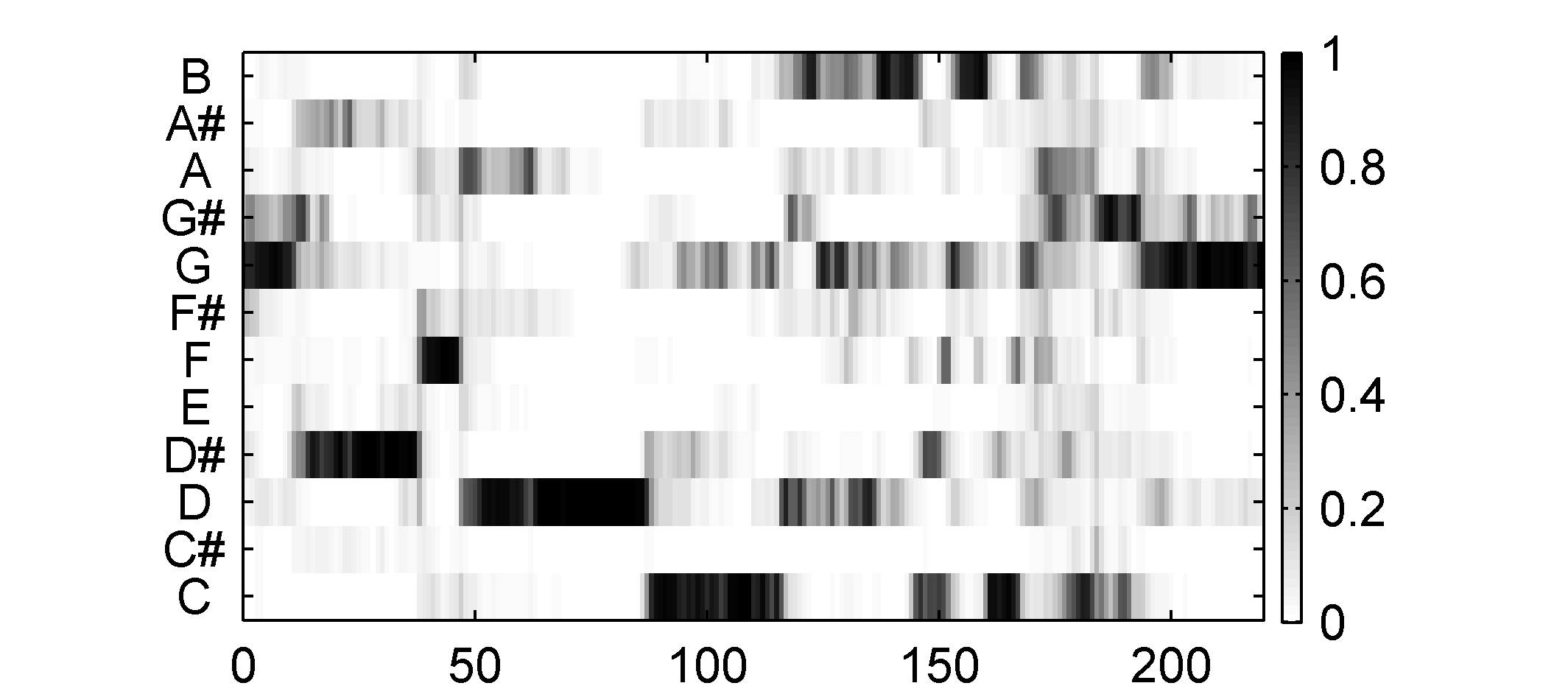 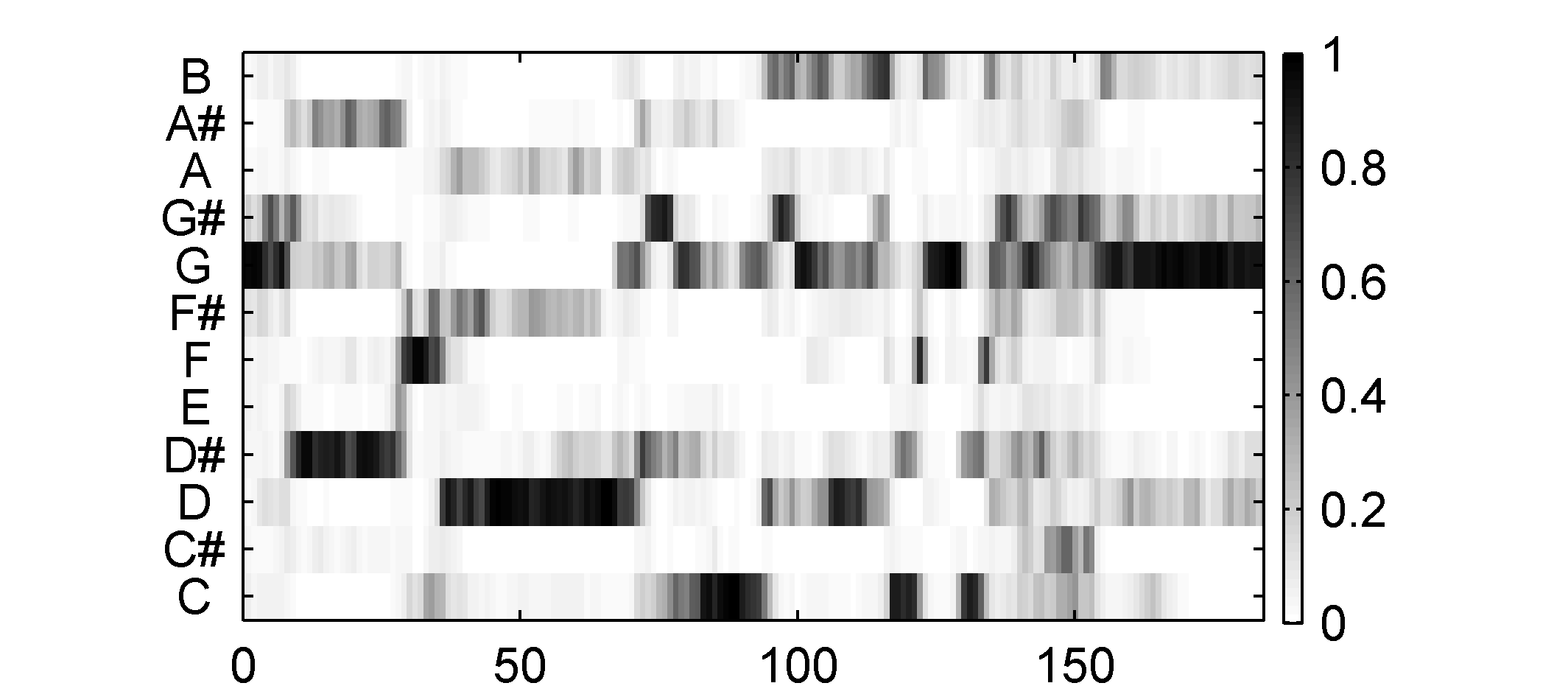 Time (samples)
Time (samples)
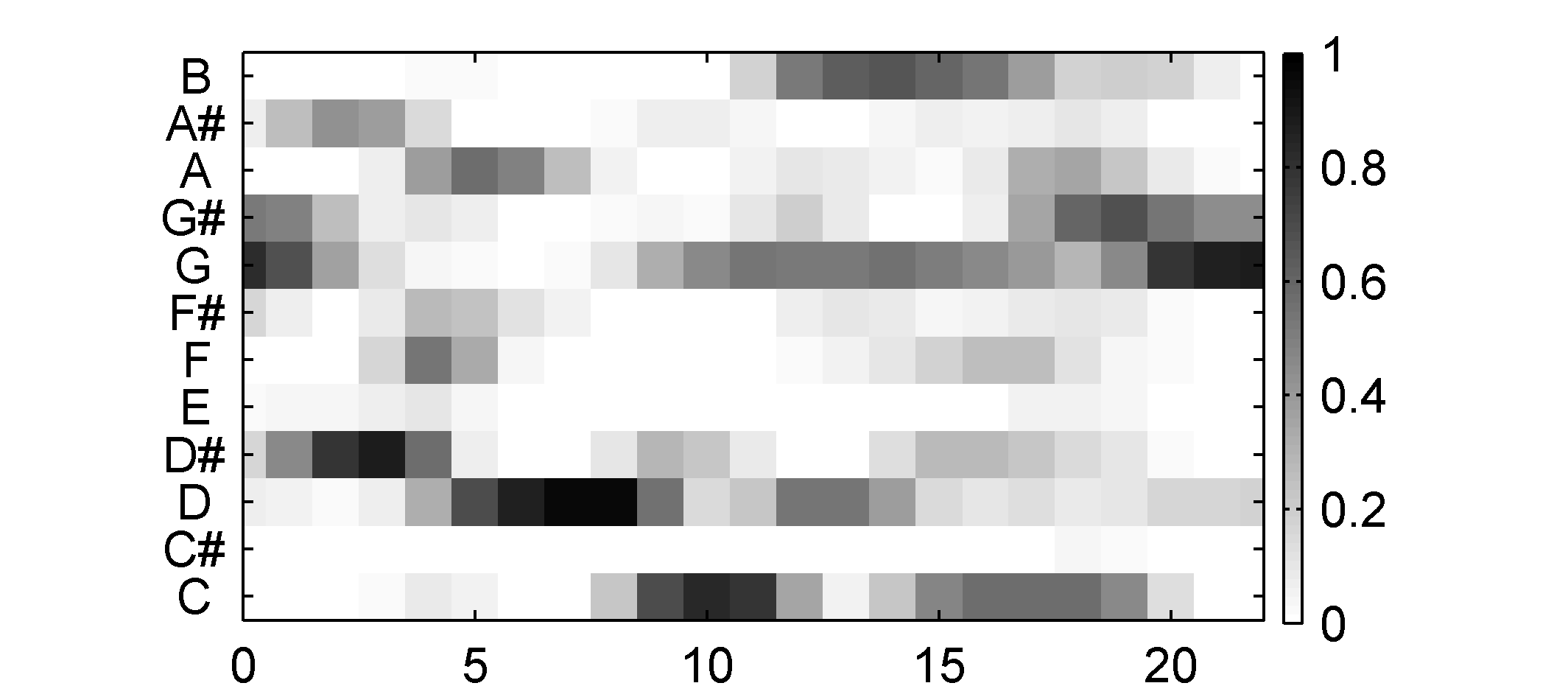 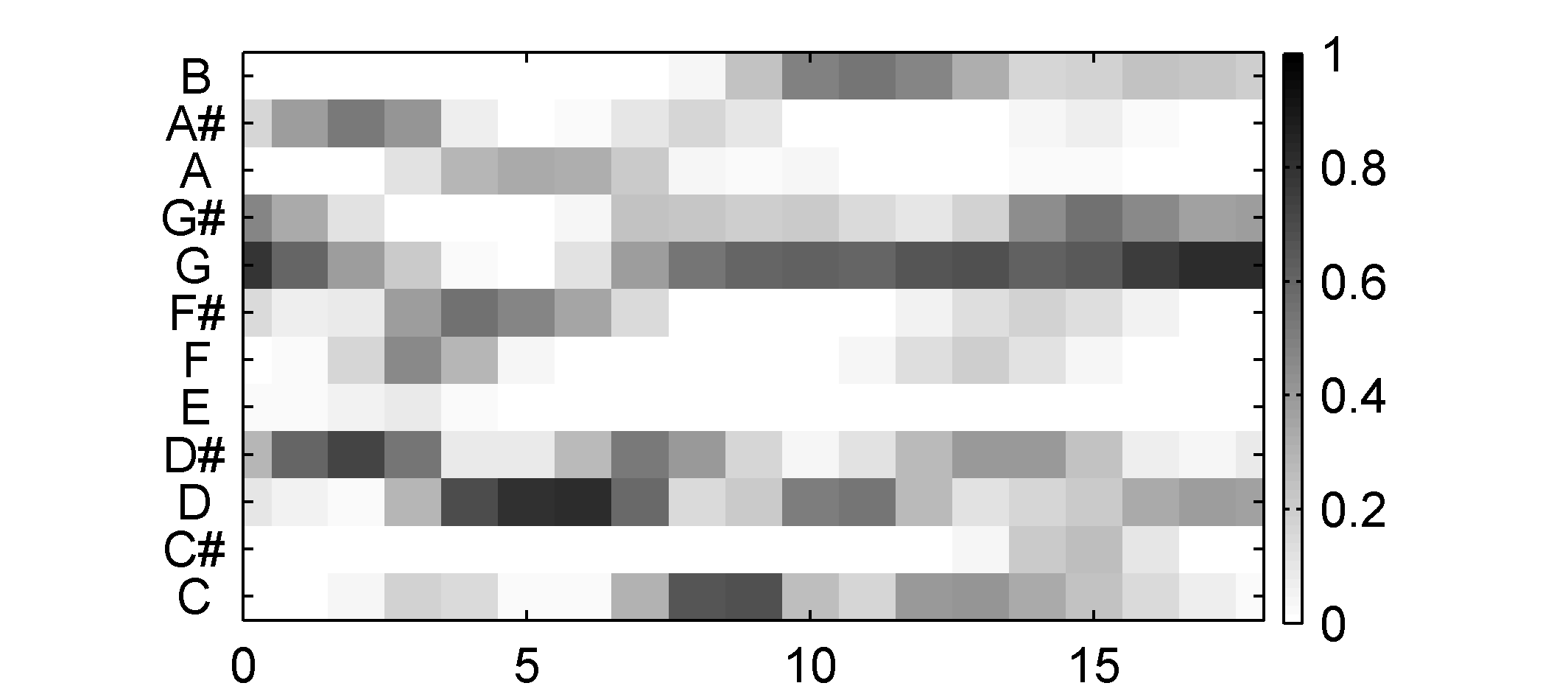 Time (samples)
Time (samples)
7.2 Audio Matching
Fig. 7.11
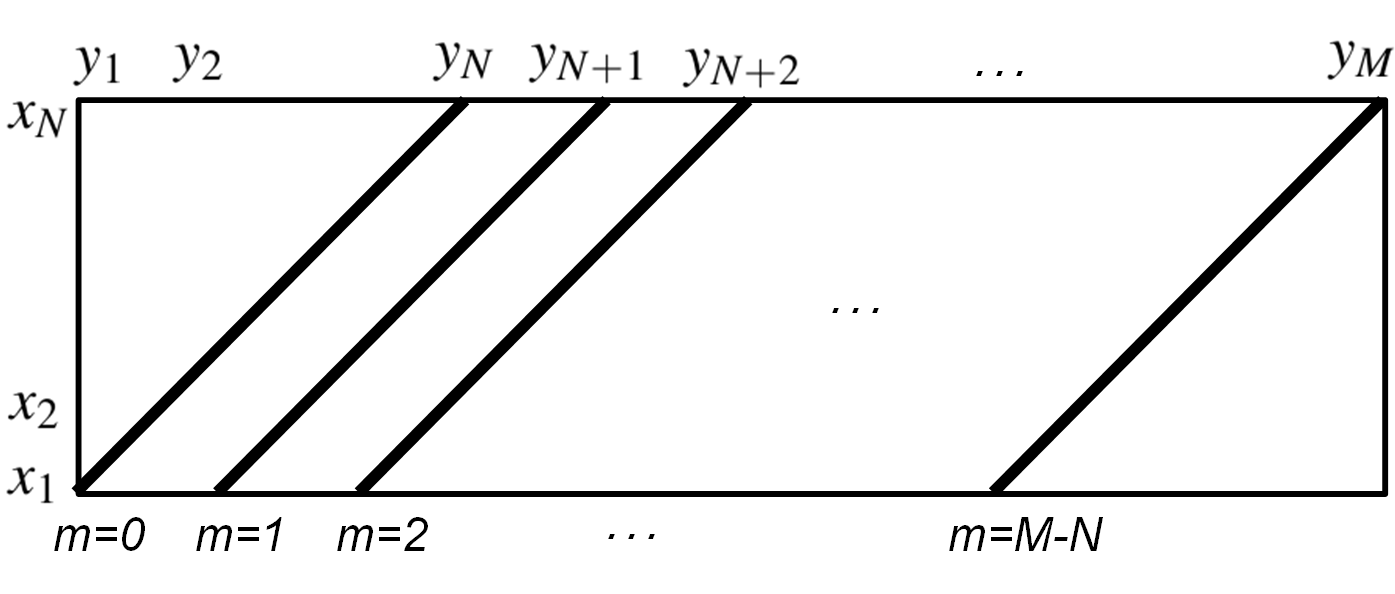 7.2 Audio Matching
Fig. 7.12
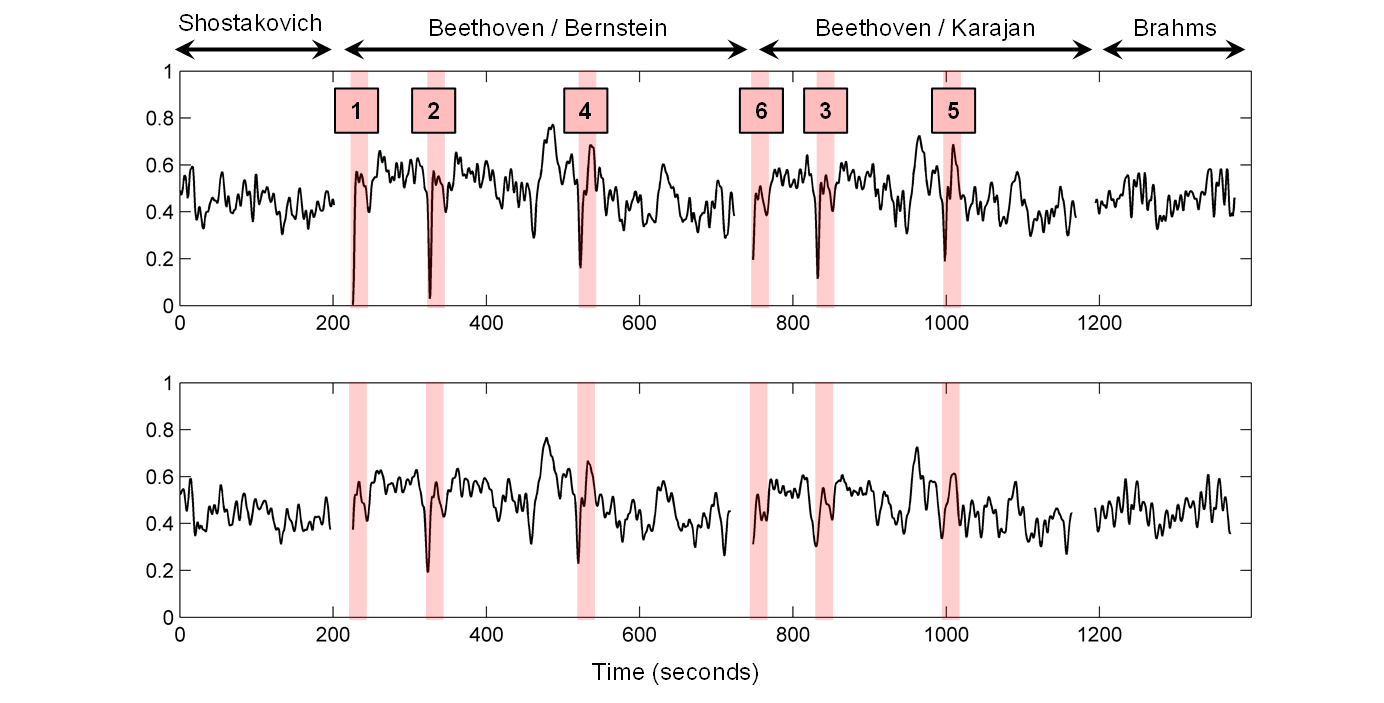 7.2 Audio Matching
Fig. 7.13
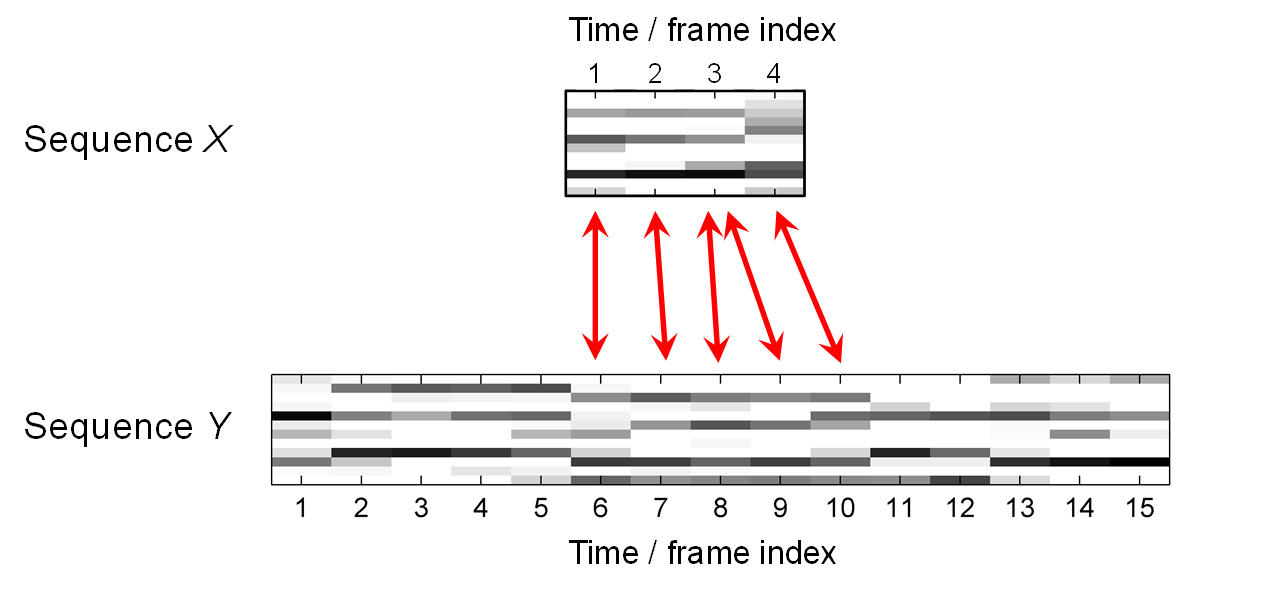 7.2 Audio Matching
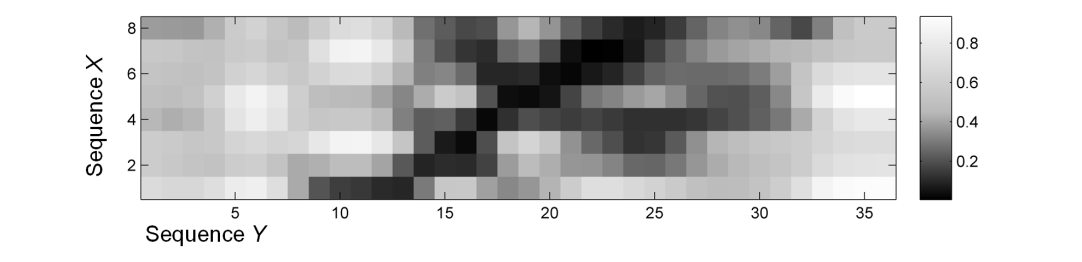 Fig. 7.14
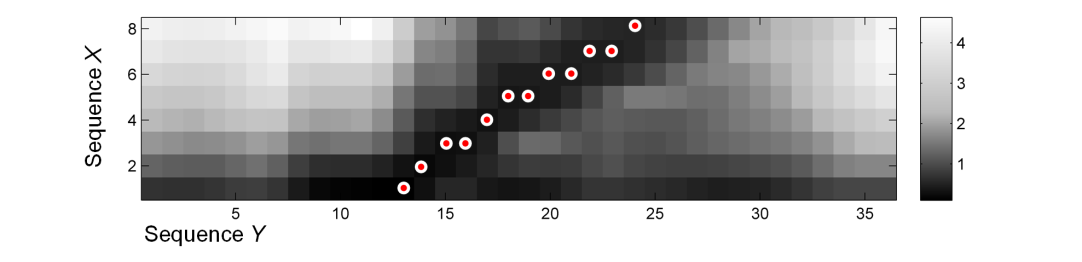 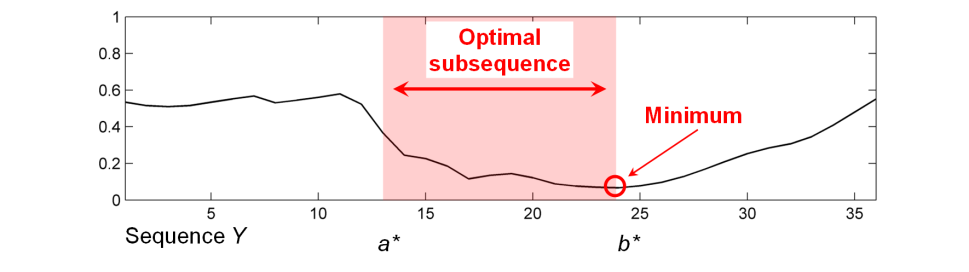 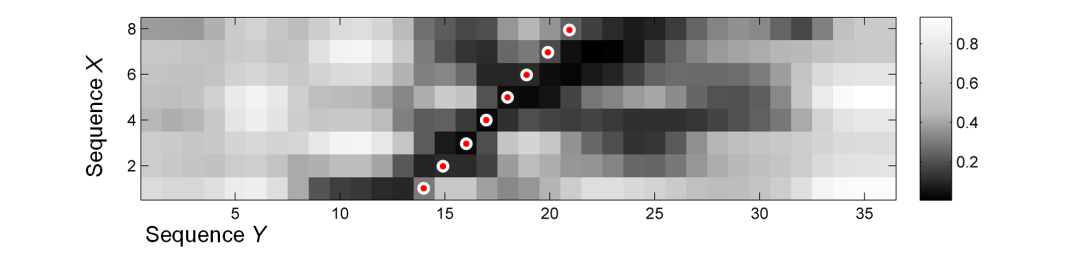 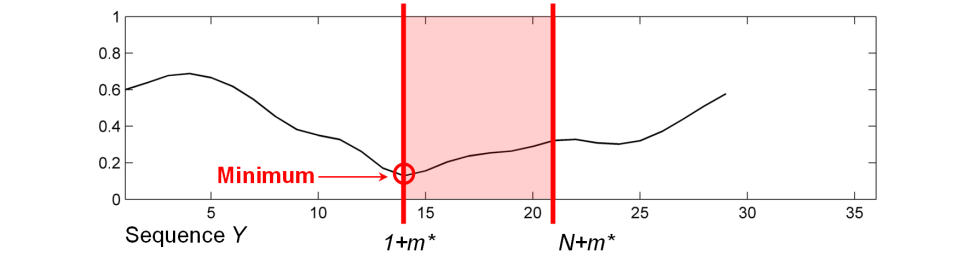 7.2 Audio Matching
Fig. 7.14
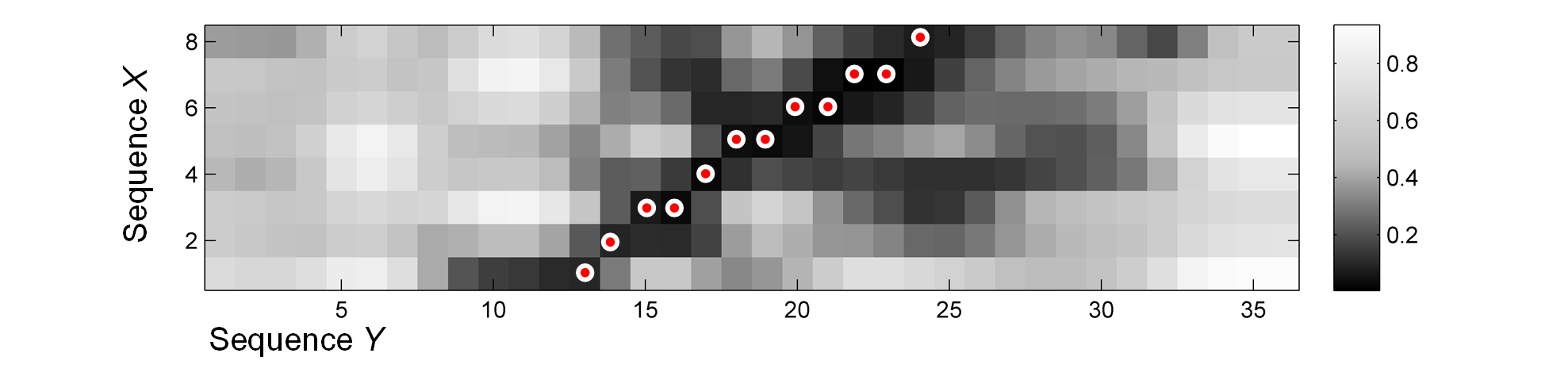 Sequence X
Sequence Y
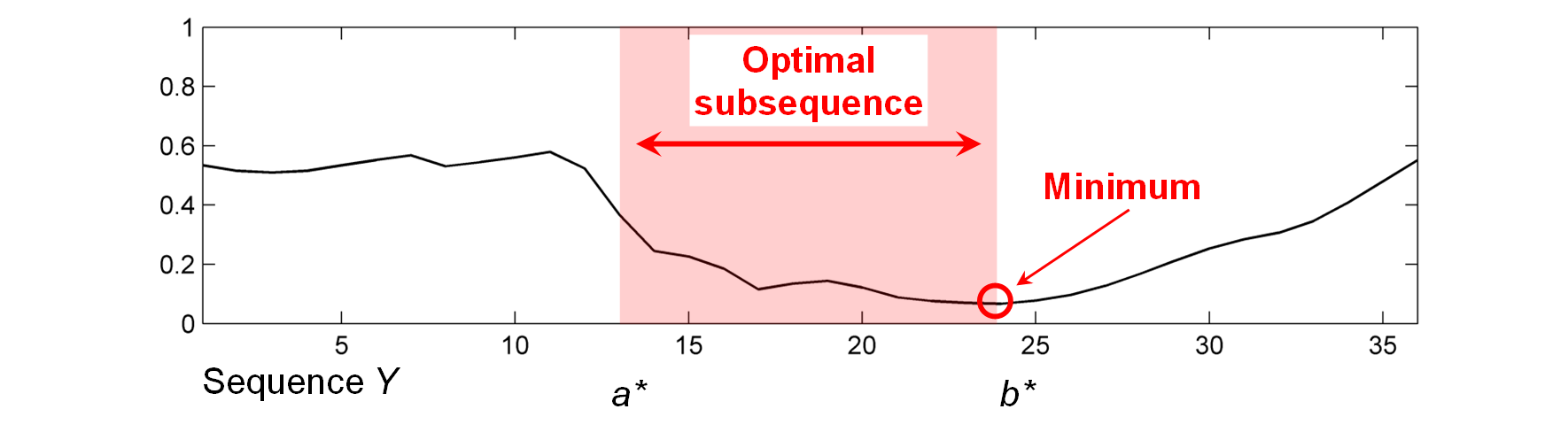 7.2 Audio Matching
Fig. 7.14
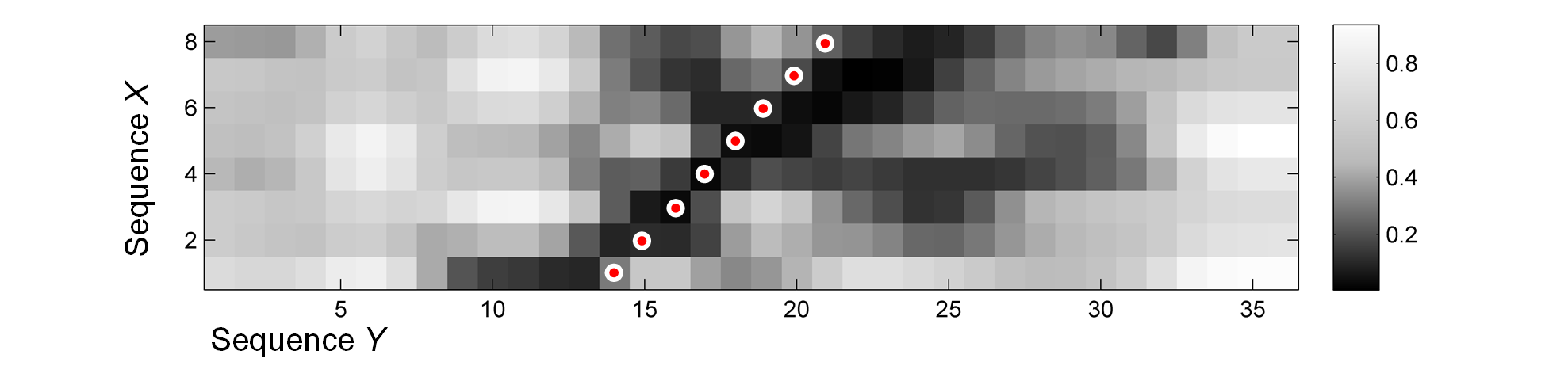 Sequence X
Sequence Y
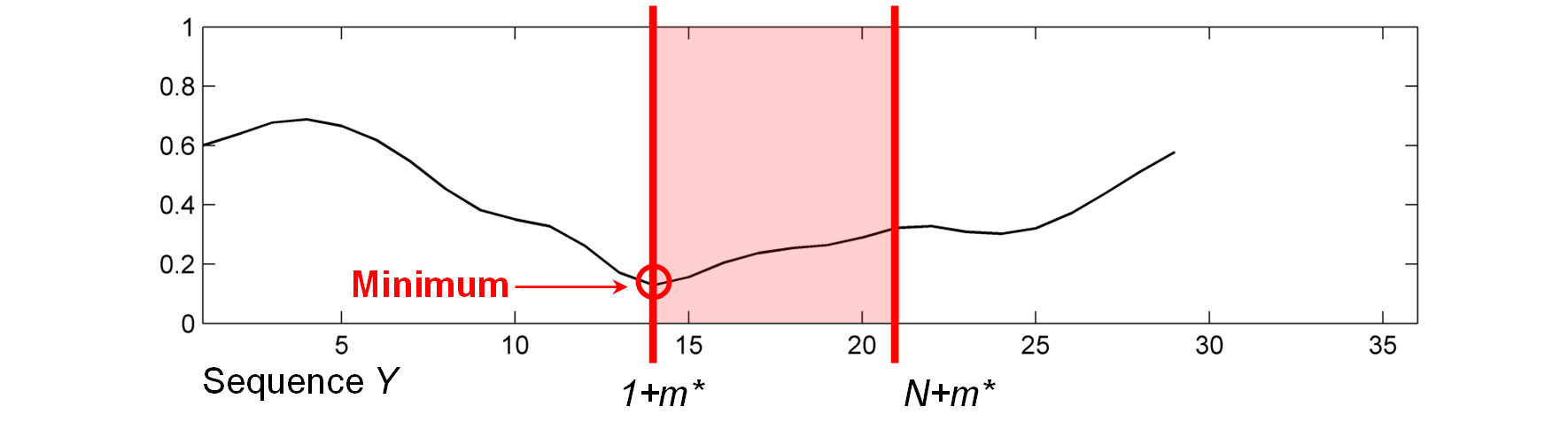 7.2 Audio Matching
Fig. 7.15
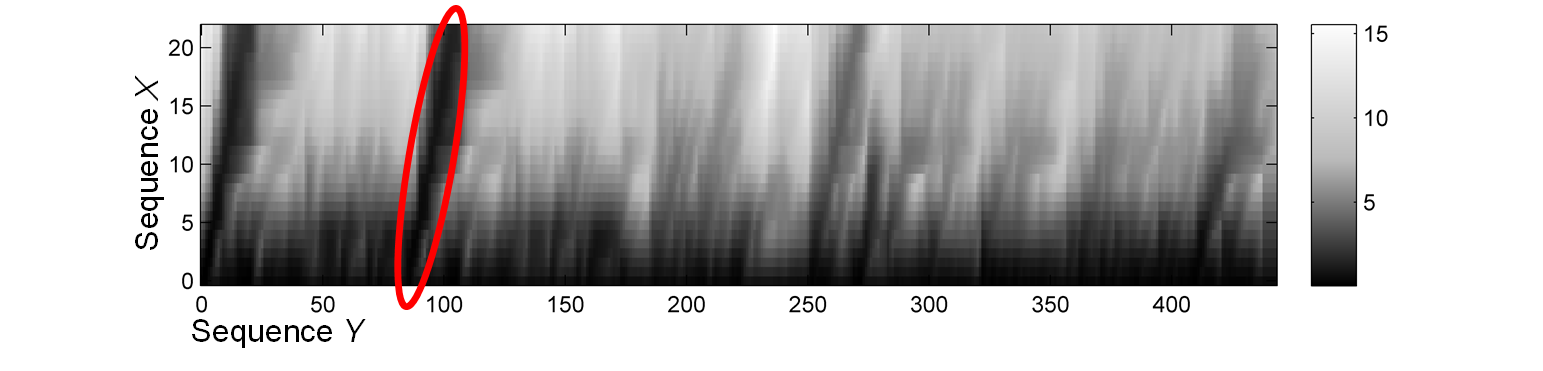 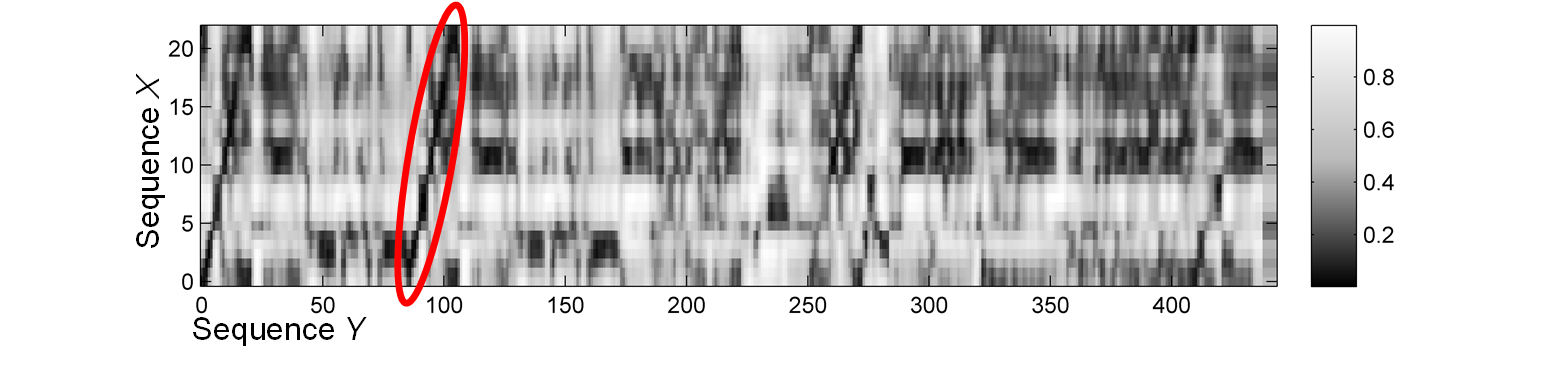 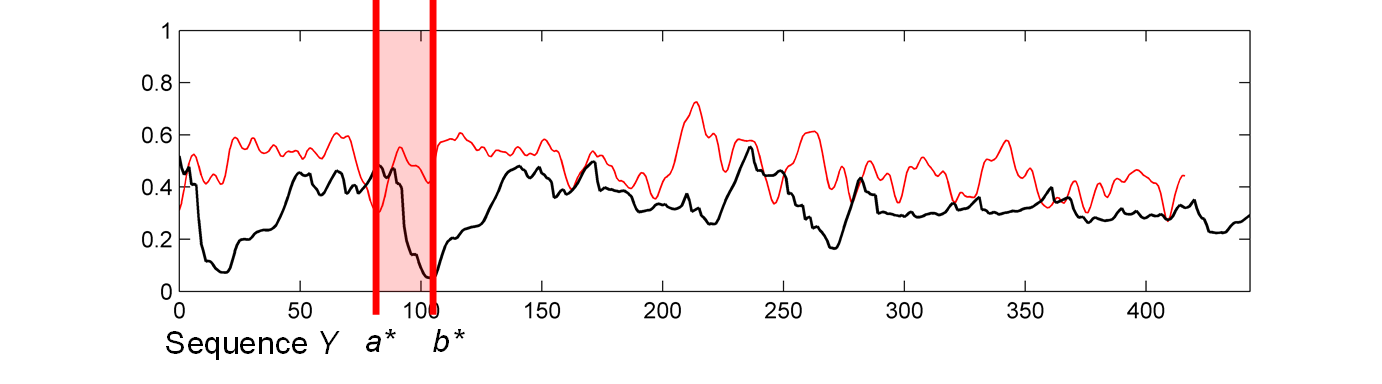 7.2 Audio Matching
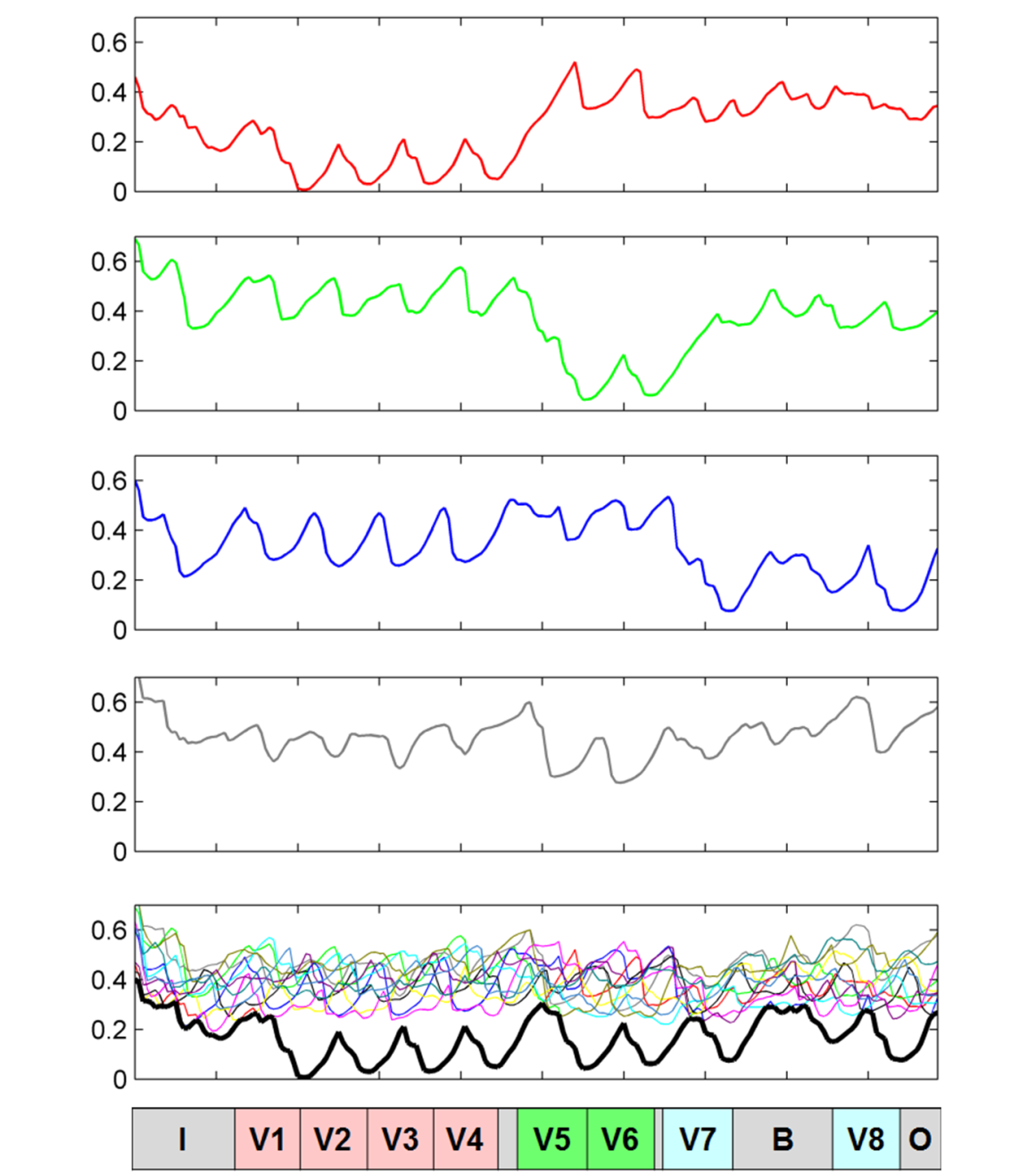 Fig. 7.16
7.2 Audio Matching
Fig. 7.16
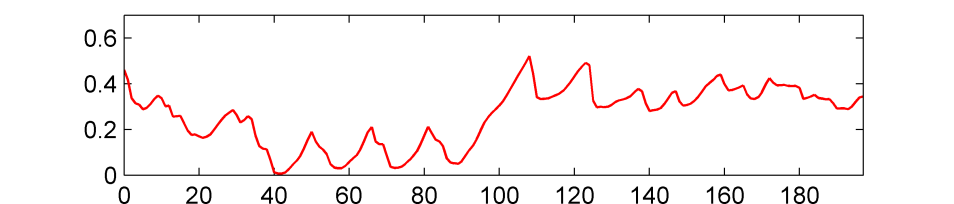 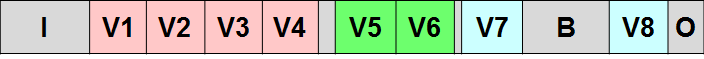 7.2 Audio Matching
Fig. 7.16
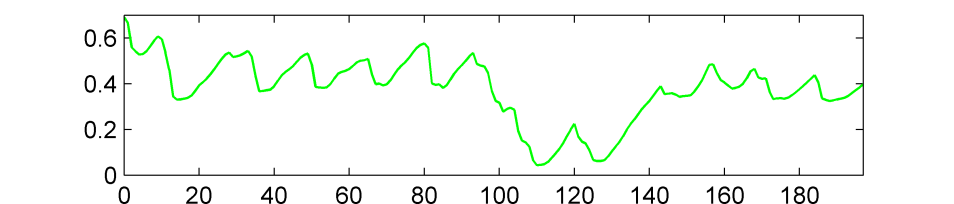 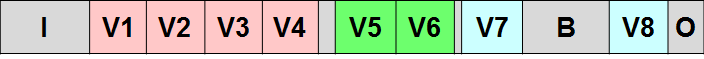 7.2 Audio Matching
Fig. 7.16
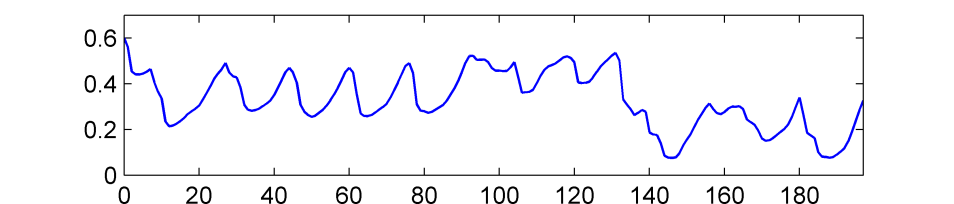 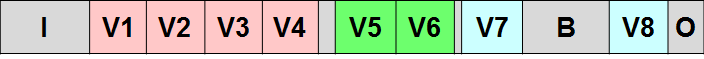 7.2 Audio Matching
Fig. 7.16
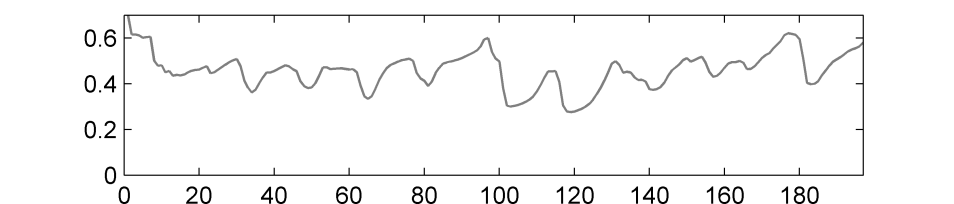 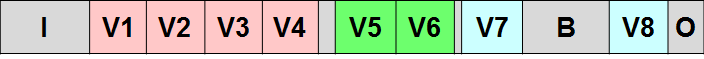 7.2 Audio Matching
Fig. 7.16
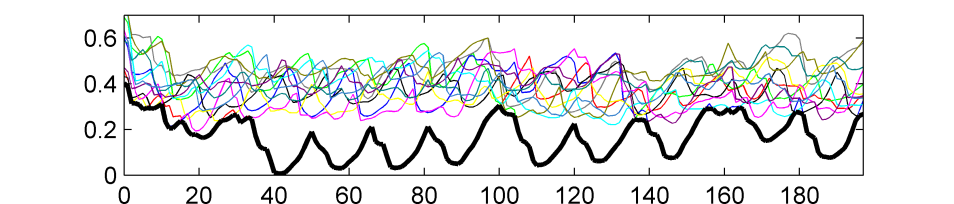 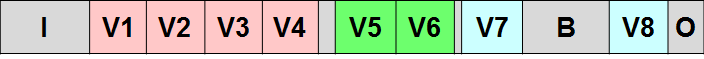 7.3 Version Identification
Fig. 7.17
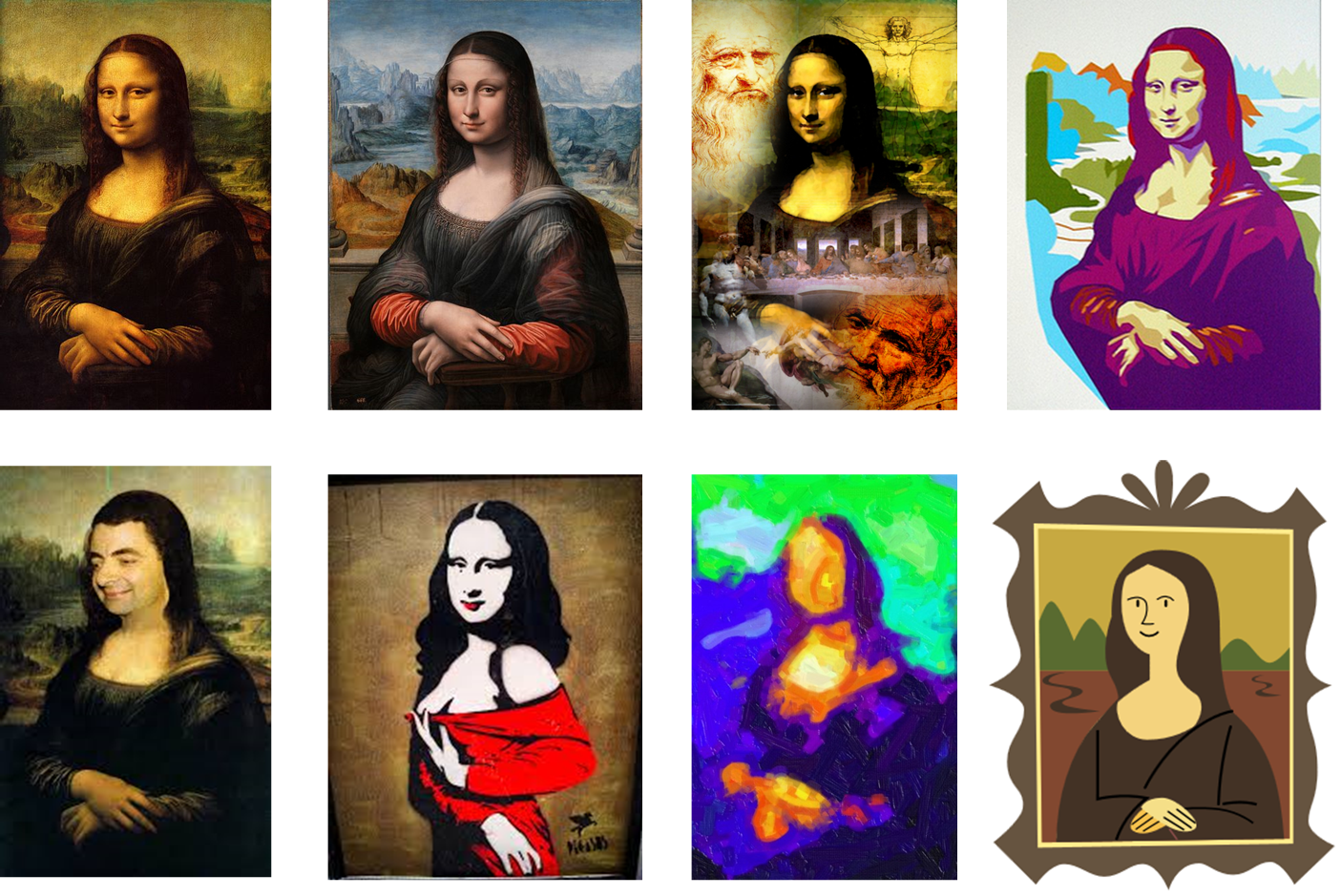 7.3 Version Identification
Fig. 7.18
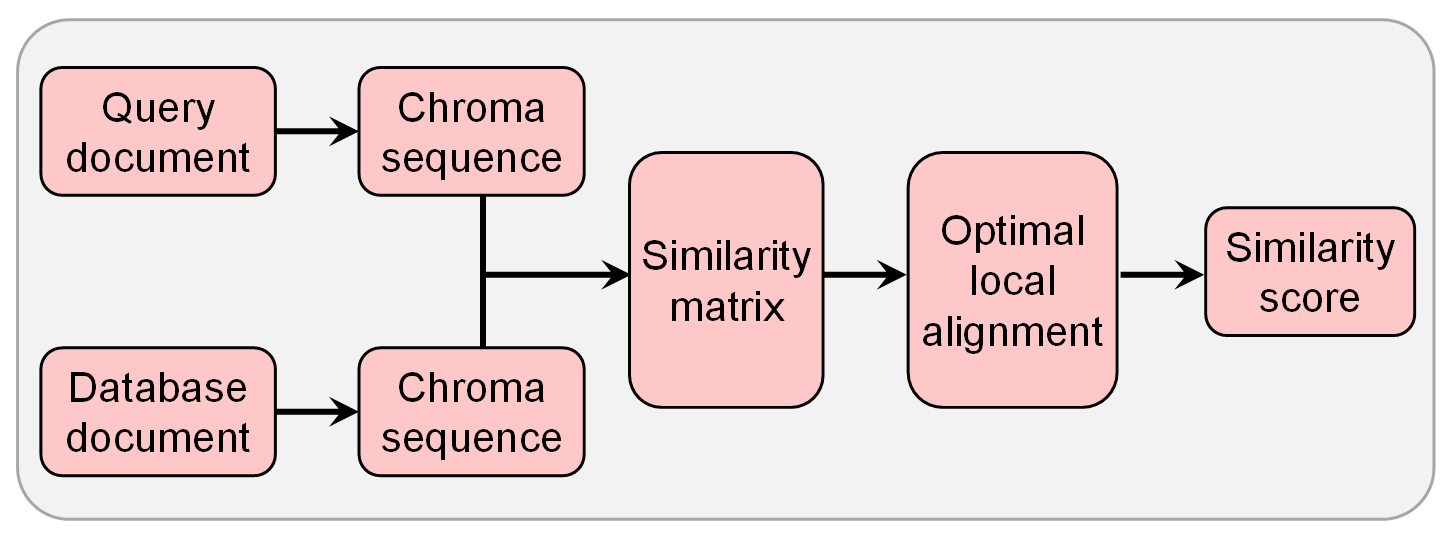 7.3 Version Identification
Fig. 7.19
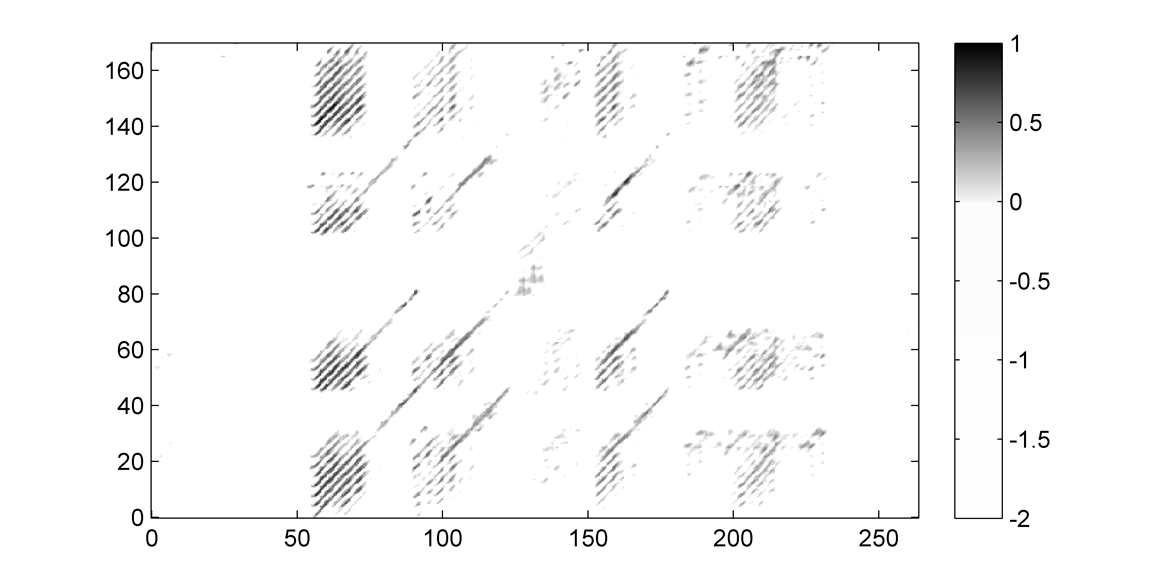 Time (seconds)
Time (seconds)
7.3 Version Identification
Fig. 7.19
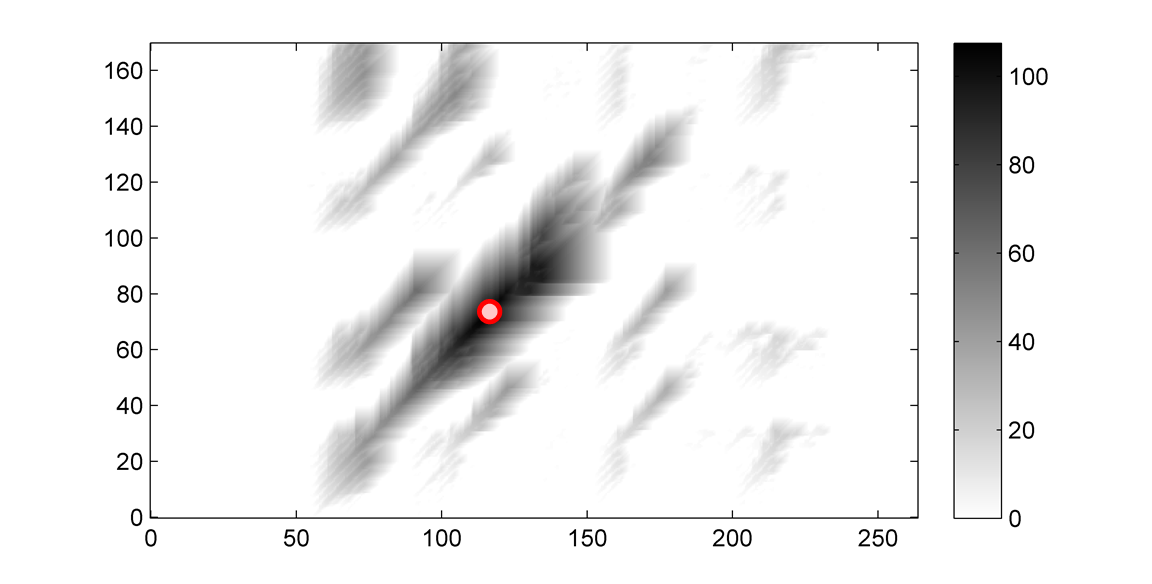 Time (seconds)
Time (seconds)
7.3 Version Identification
Fig. 7.19
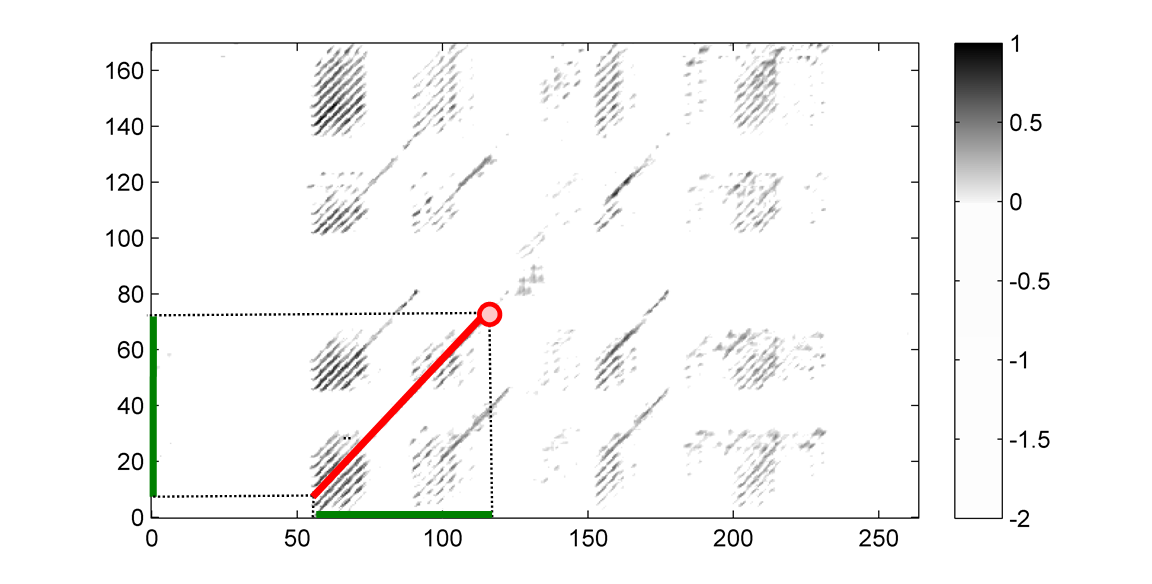 Time (seconds)
Time (seconds)
7.3 Version Identification
Fig. 7.20
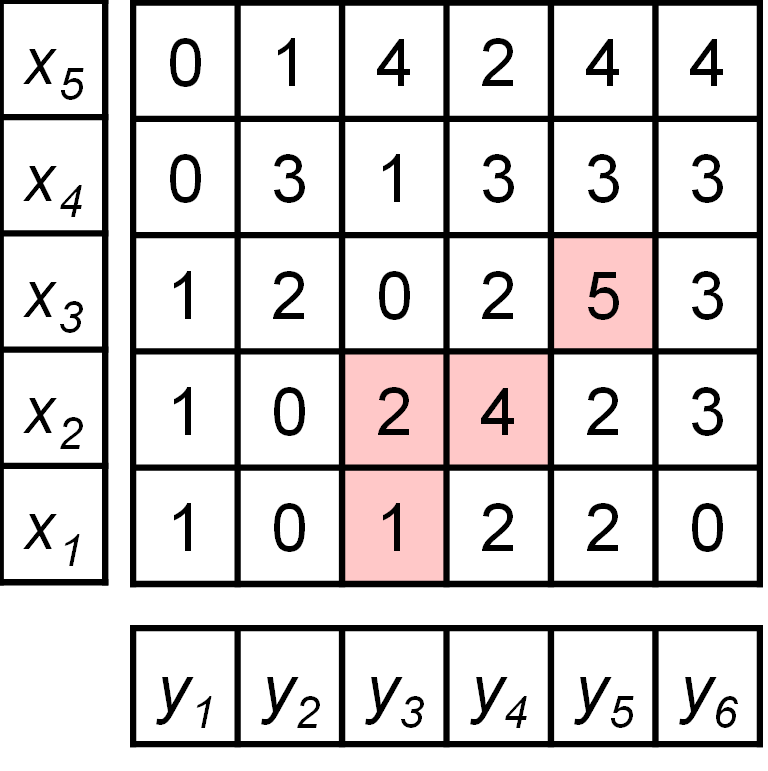 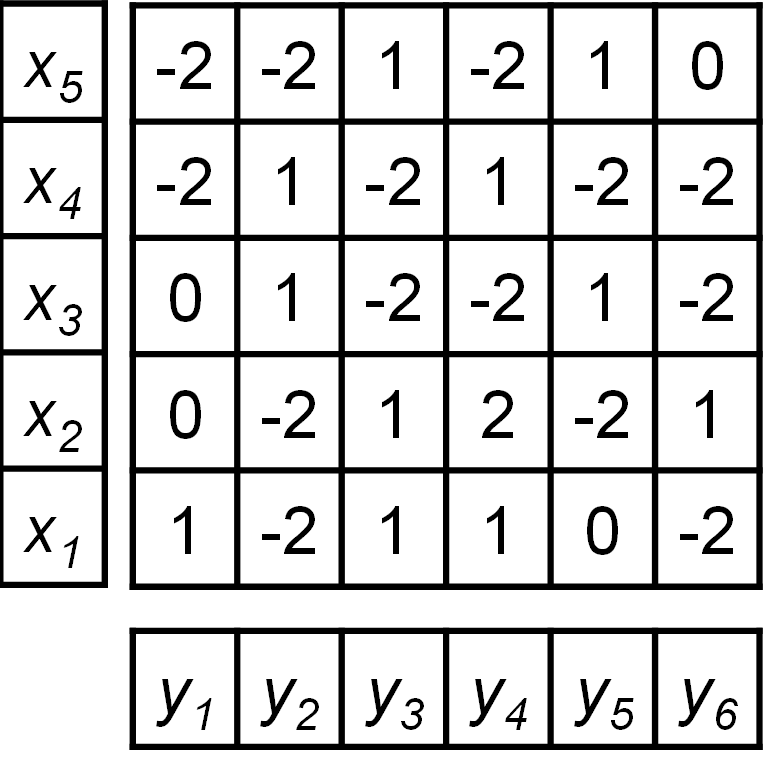 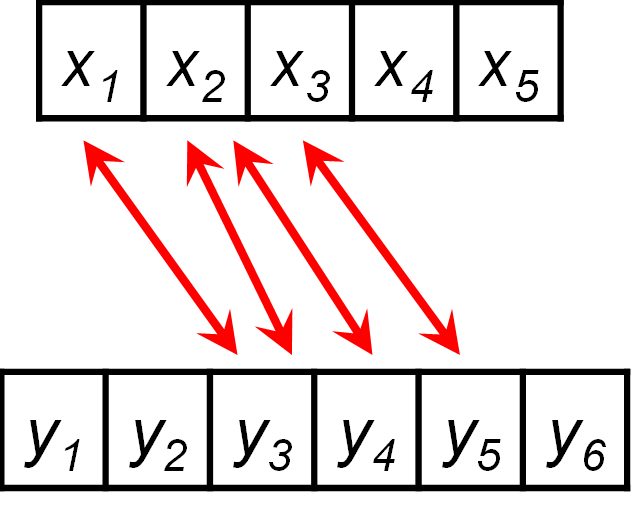 7.3 Version Identification
Fig. 7.21
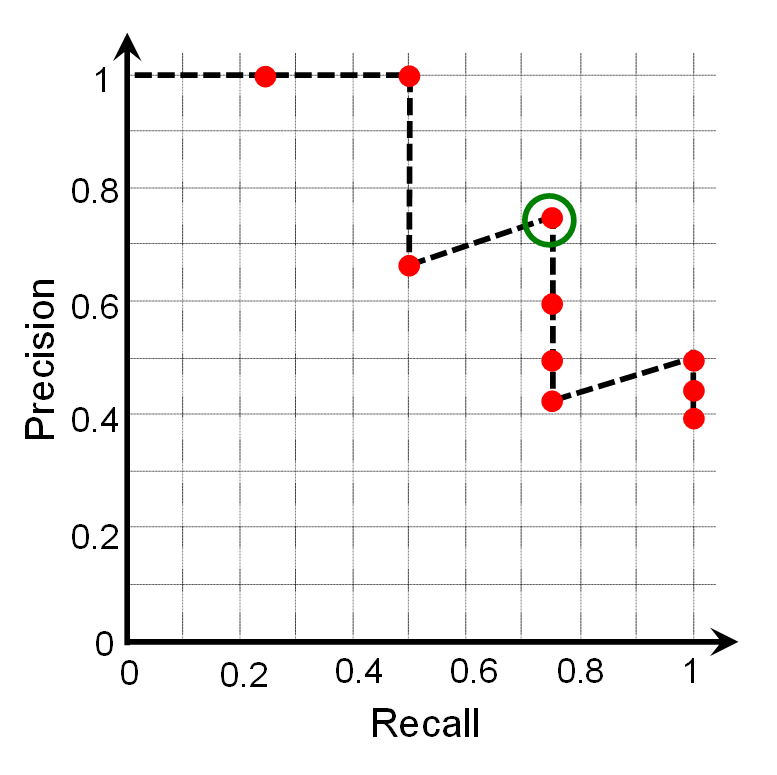 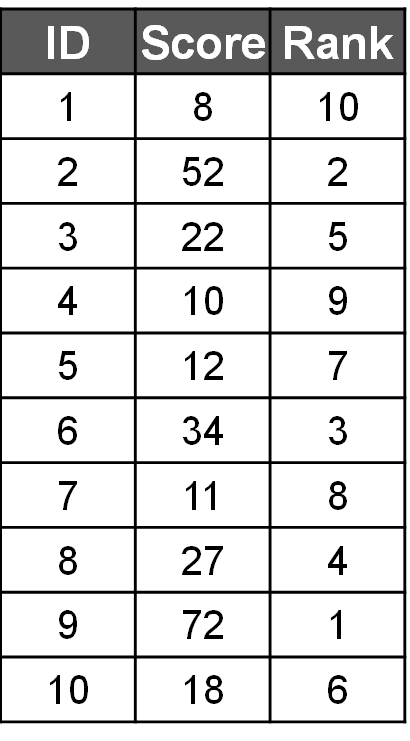 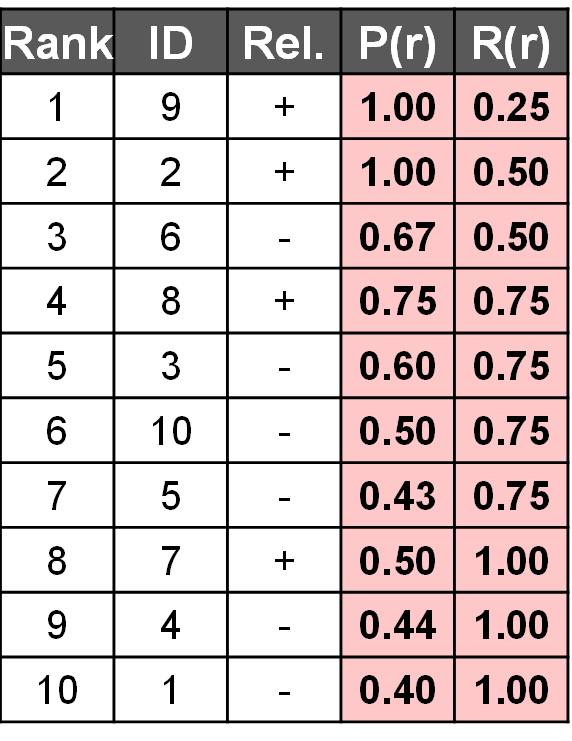 7.4 Further Notes
Fig. 7.22
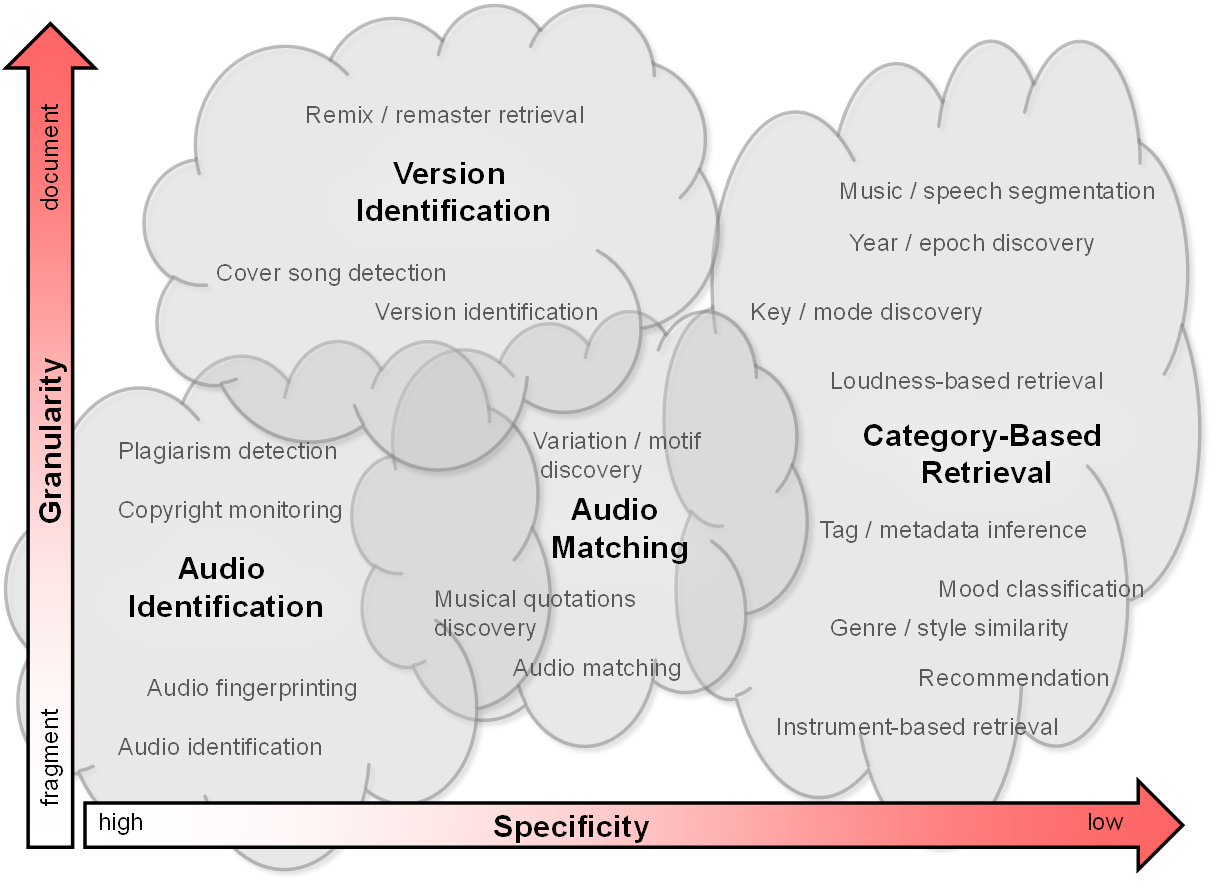 7.4 Further Notes
Table 7.1
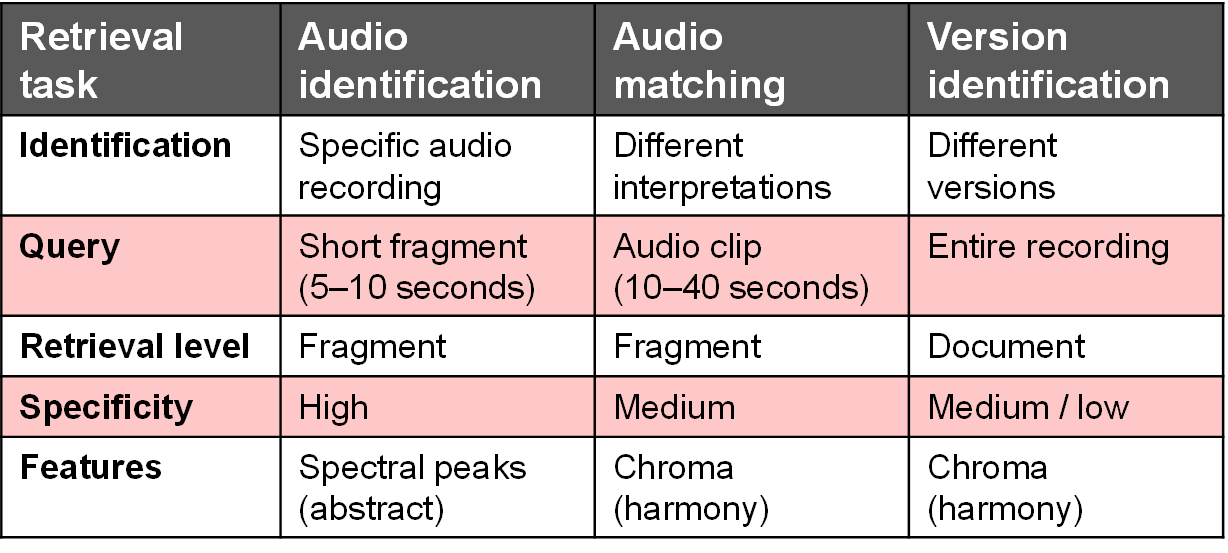 7.4 Further Notes
Fig. 7.23
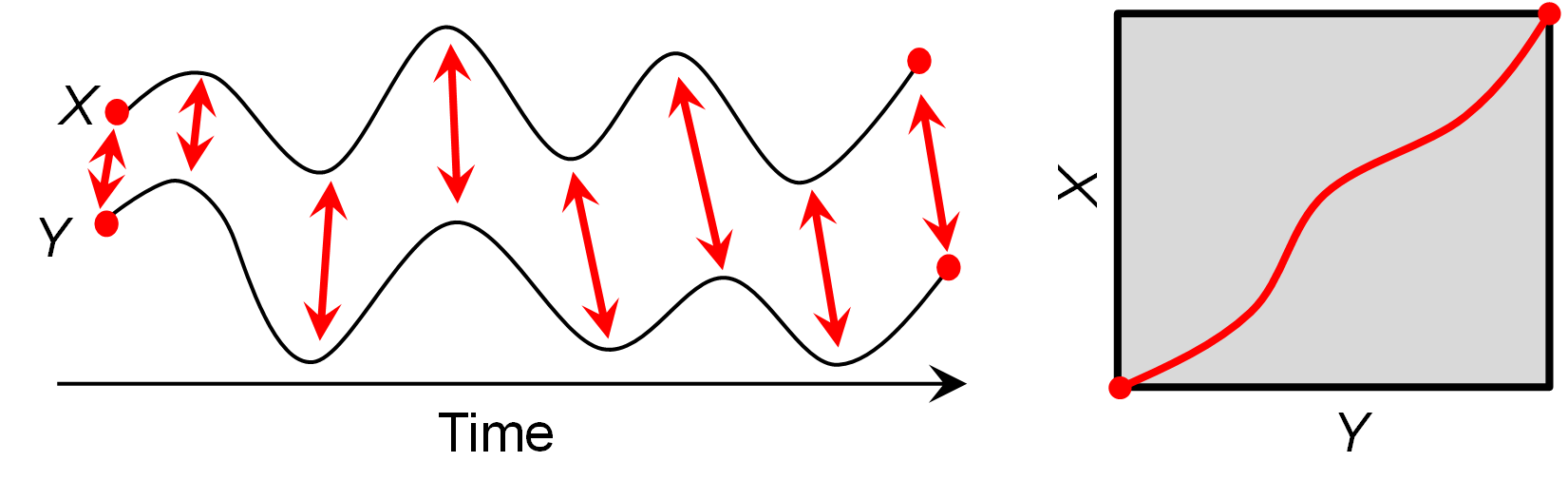 7.4 Further Notes
Fig. 7.23
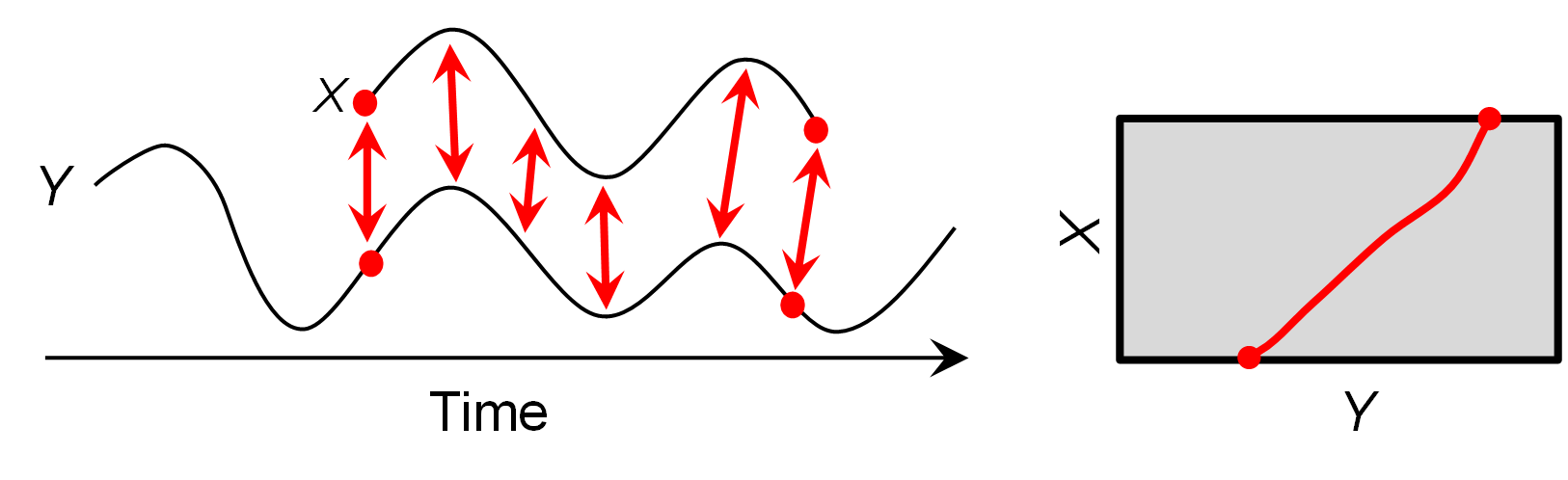 7.4 Further Notes
Fig. 7.23
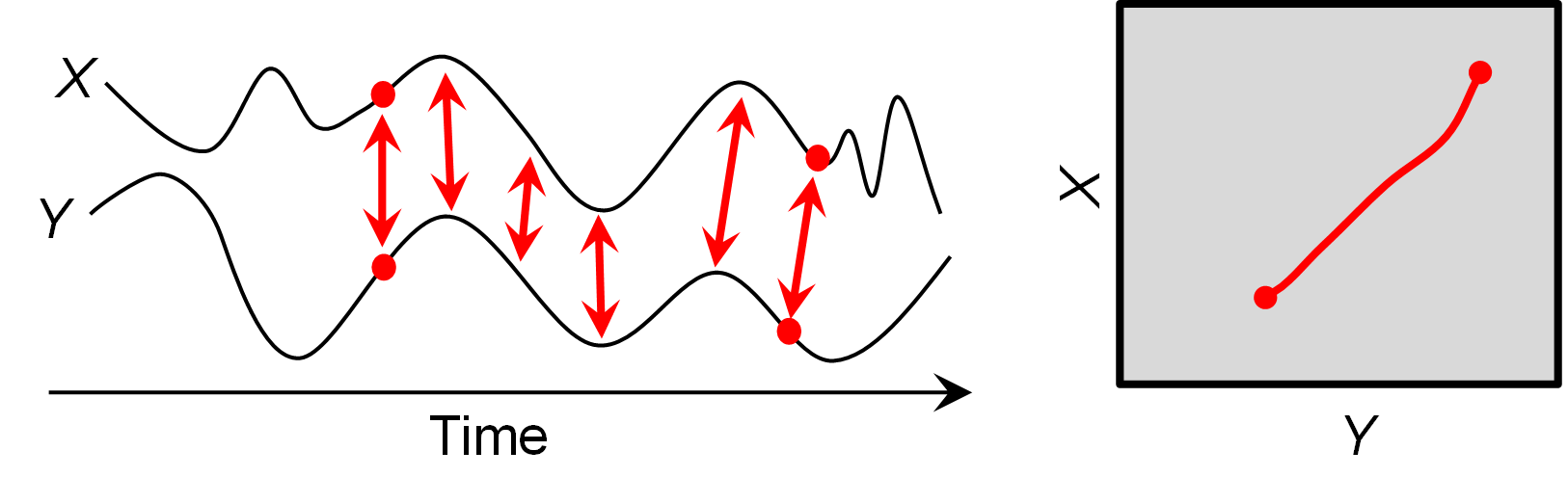 7.4 Further Notes
Fig. 7.23
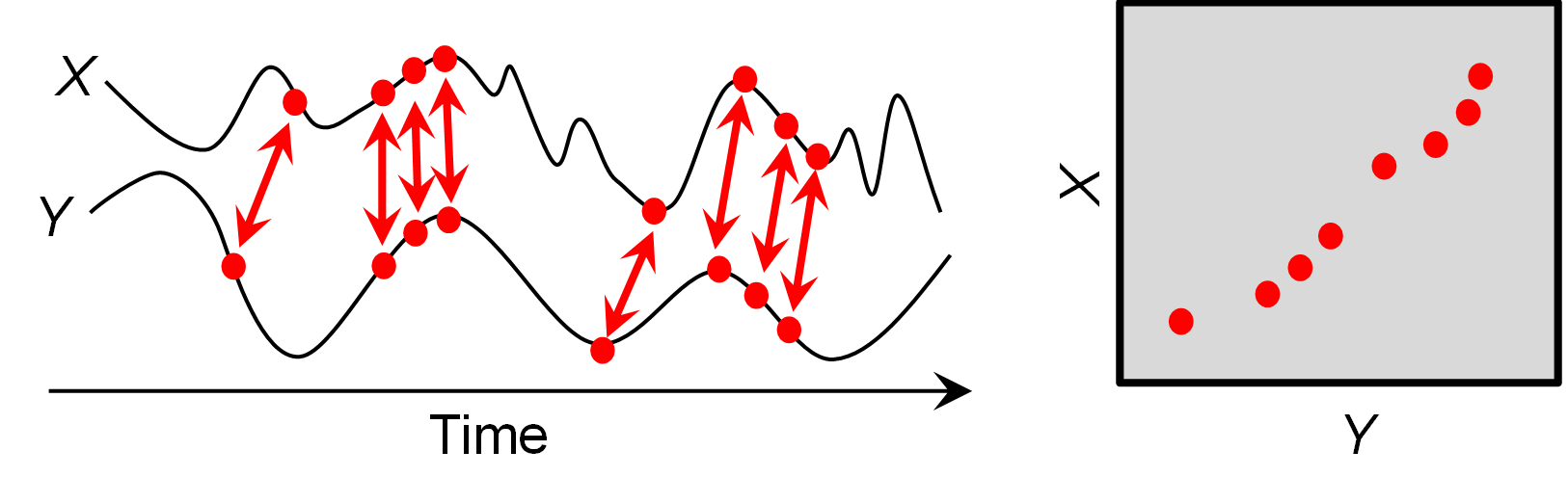